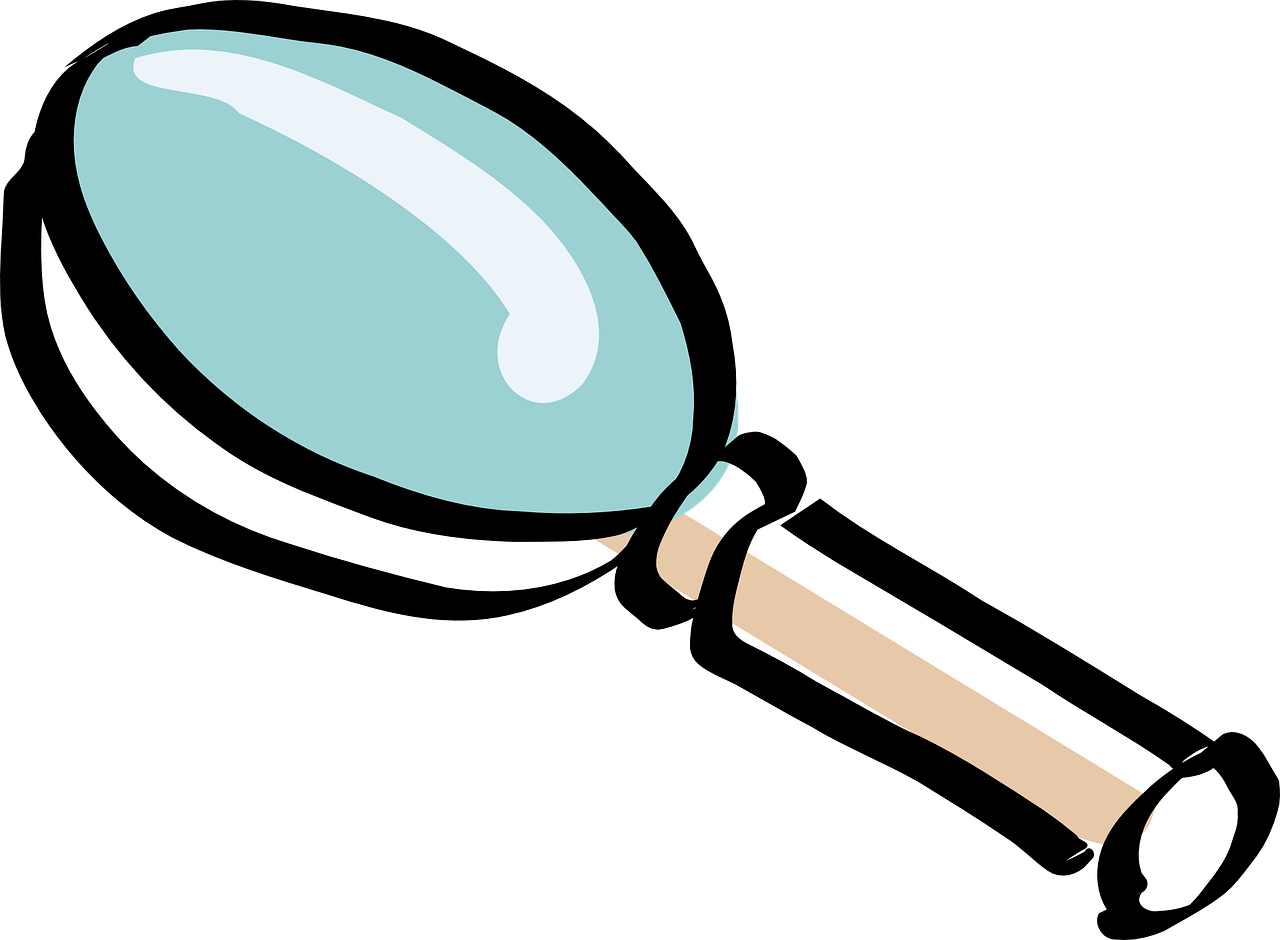 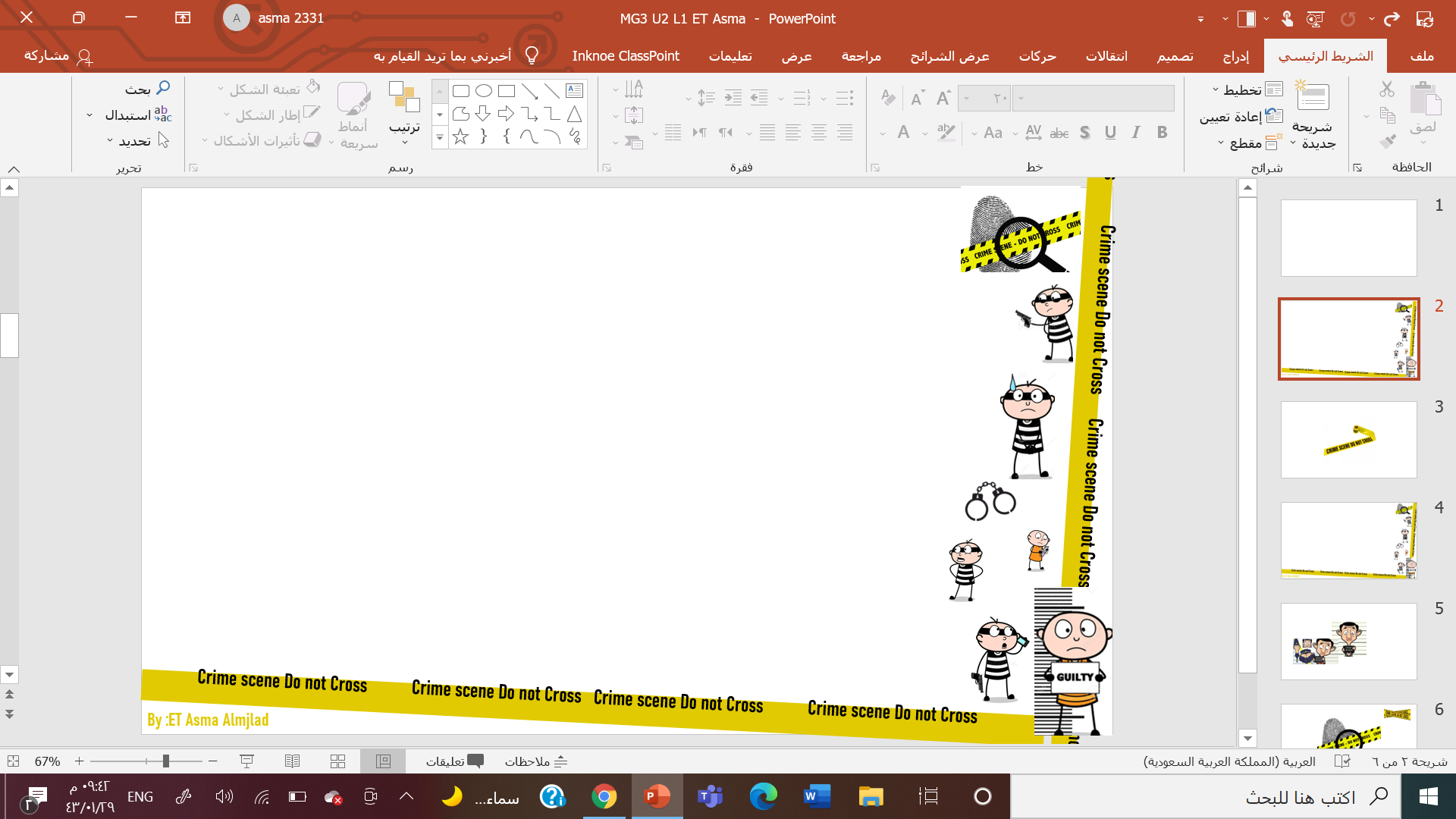 U:2
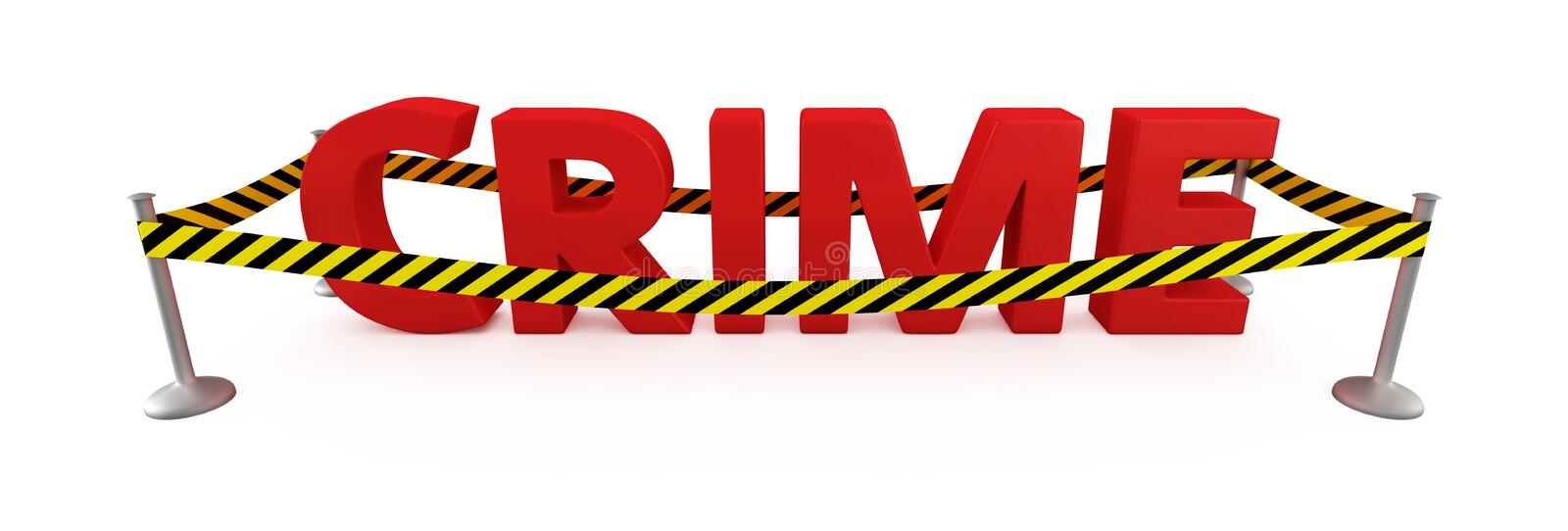 Doesn’t pay
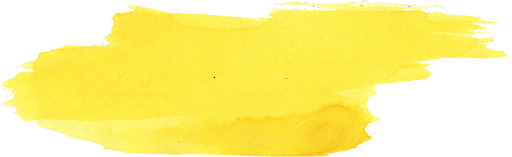 reading
By : ET Asma Almjlad
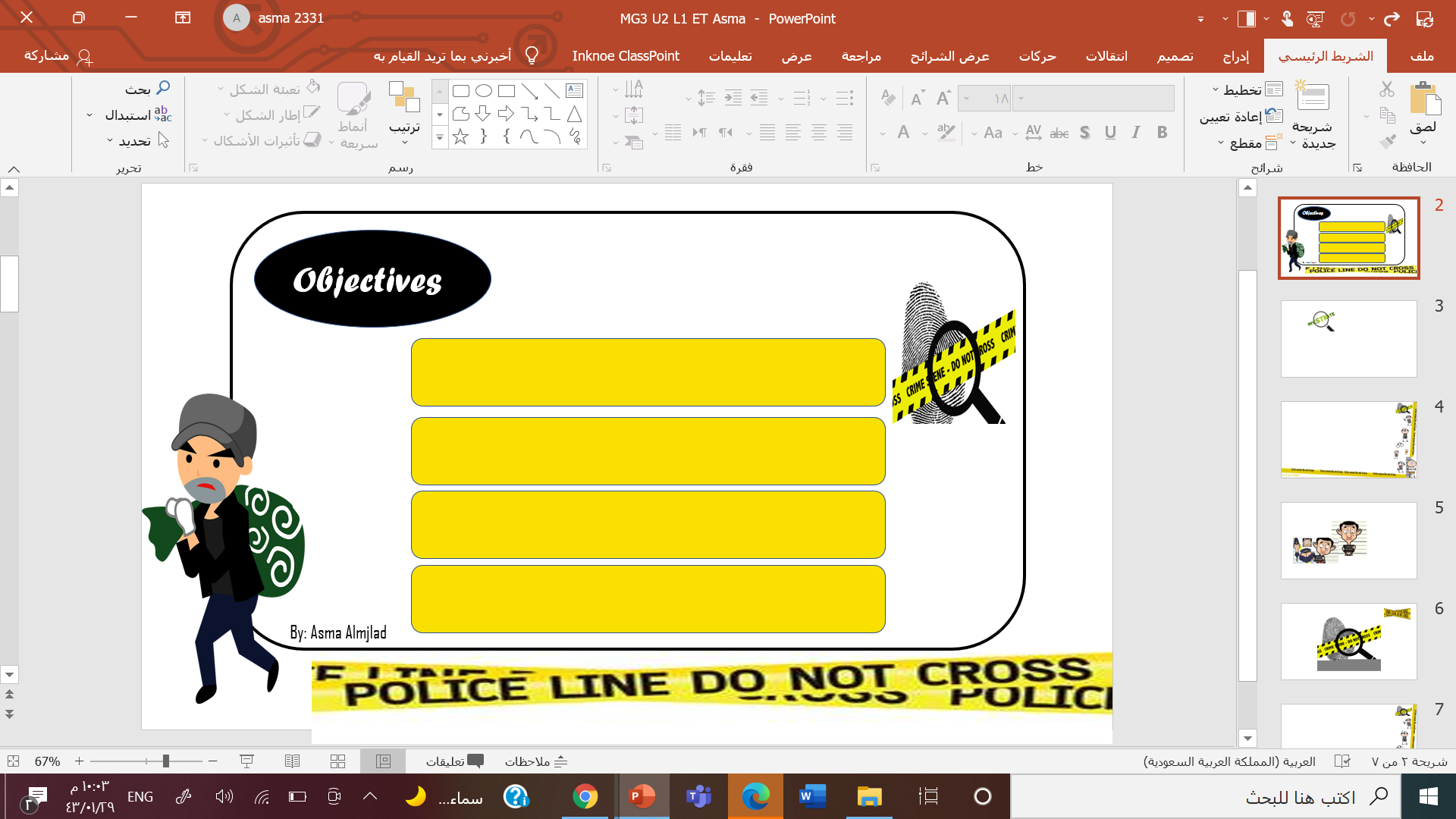 Find the meaning of new words in the text.
Find the reason behind the crime cases.
Organize pieces of crime puzzle.
Retell the case using students’ own words.
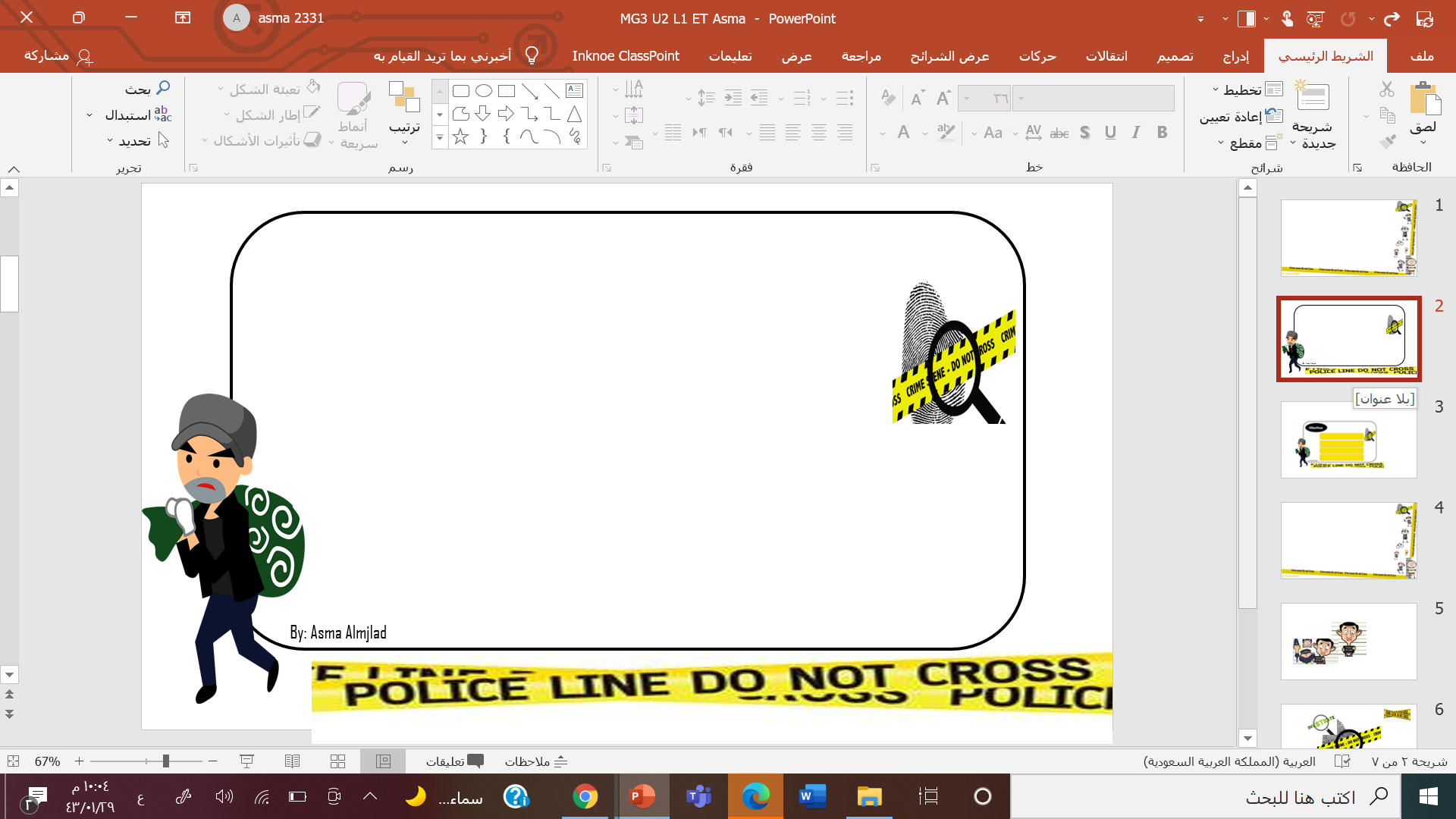 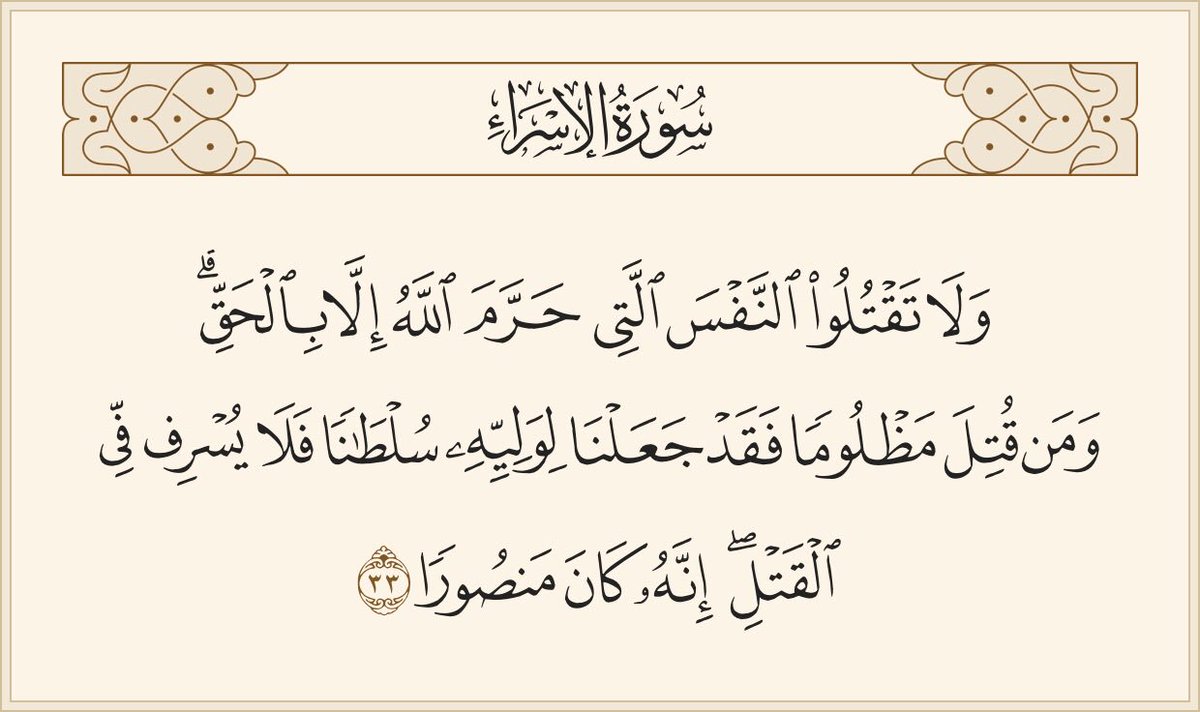 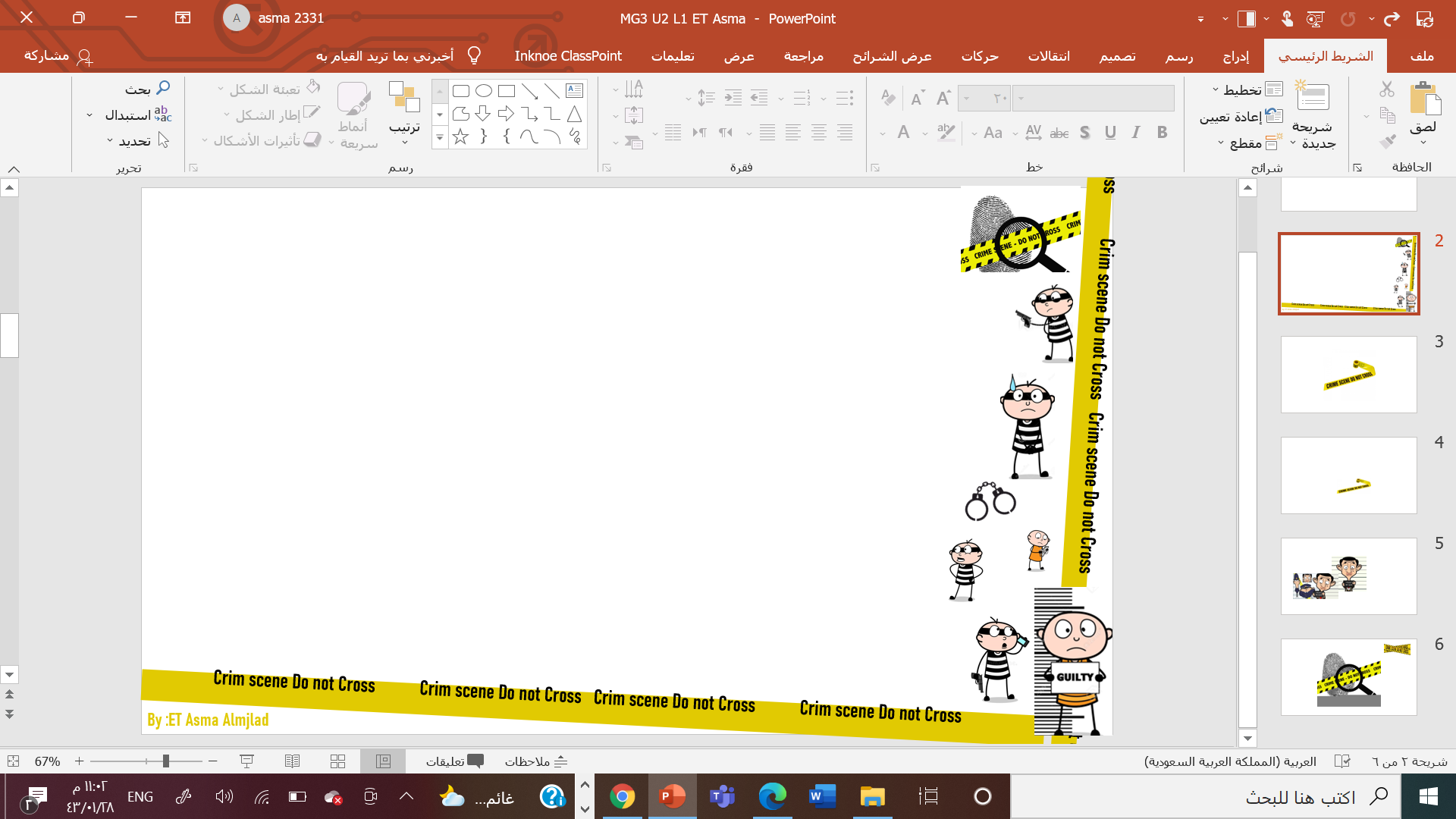 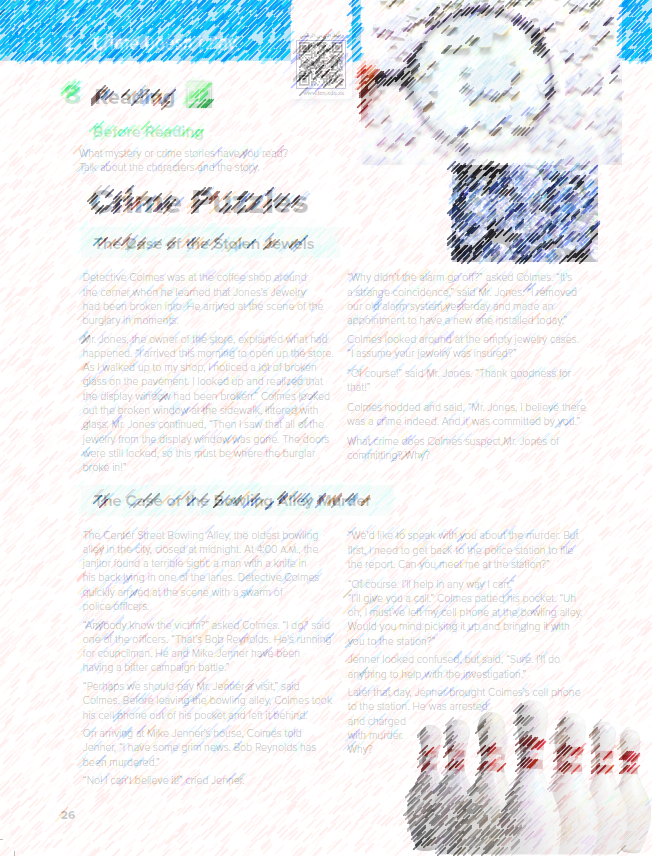 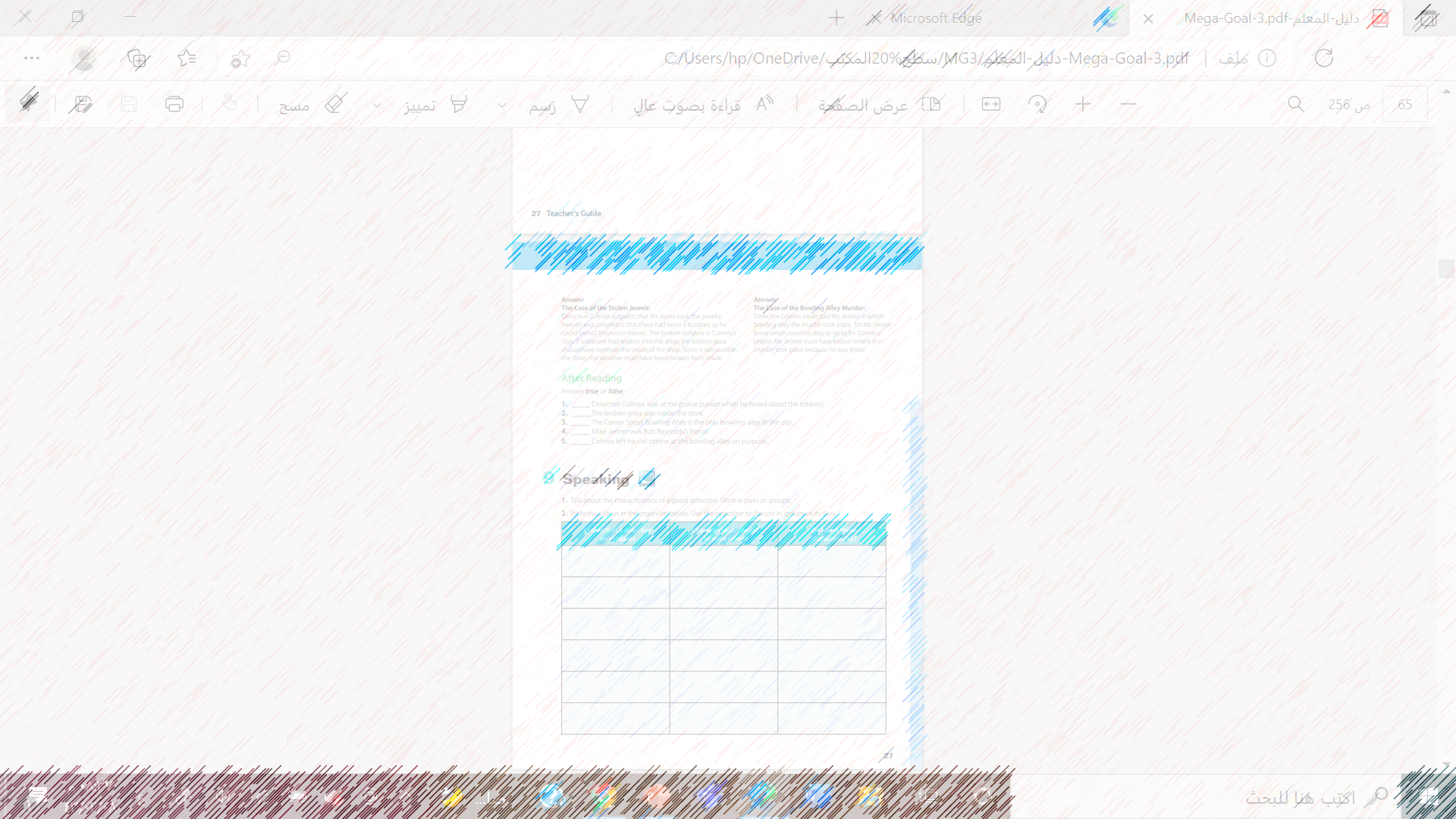 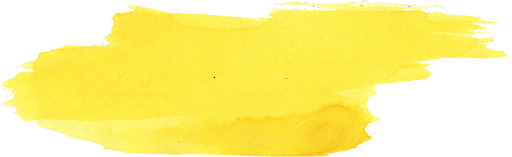 What is the title ?
@ page 26+27
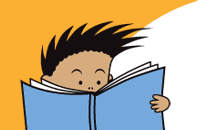 Who many articles are they ?
What are the pictures show ?
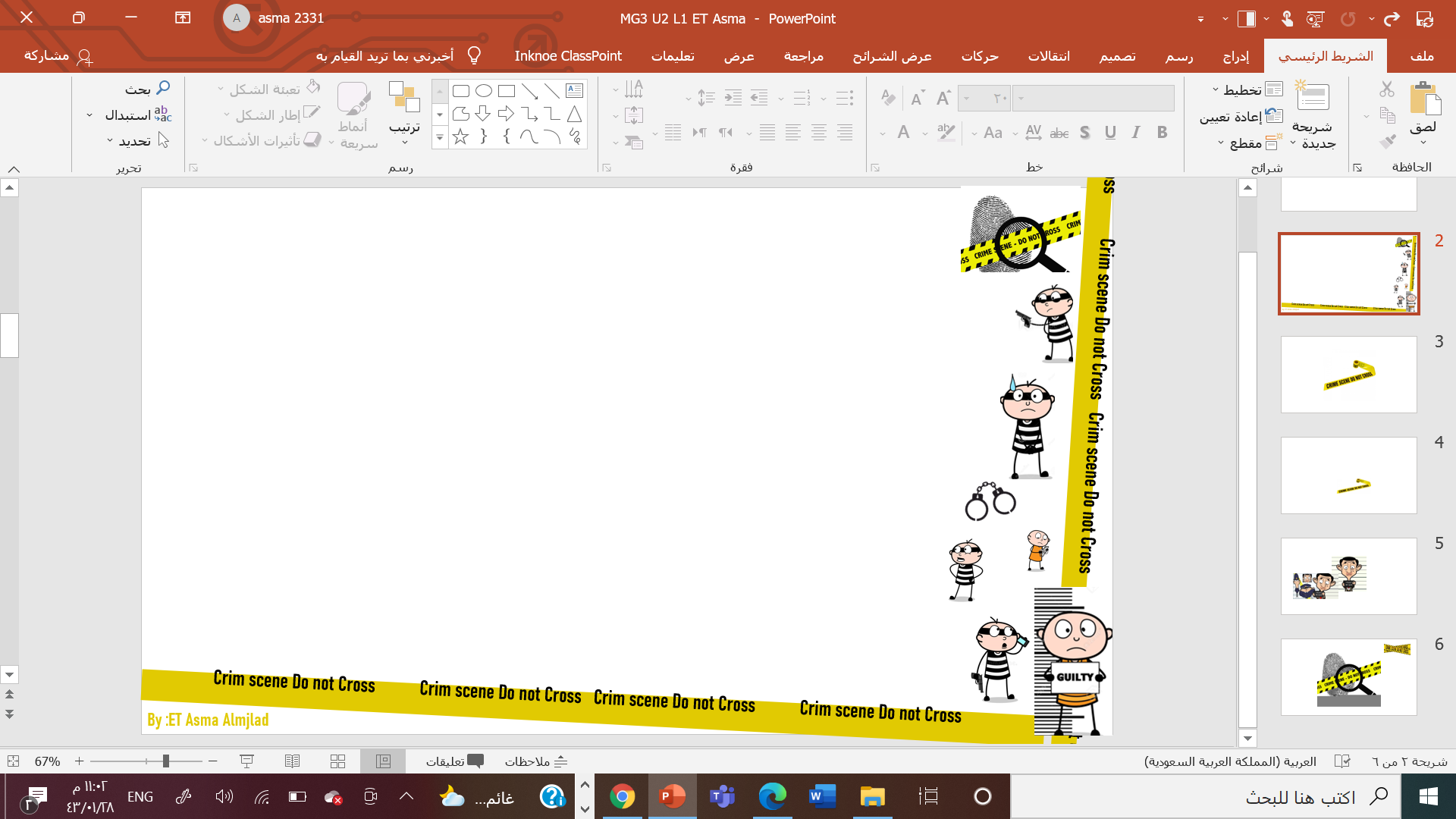 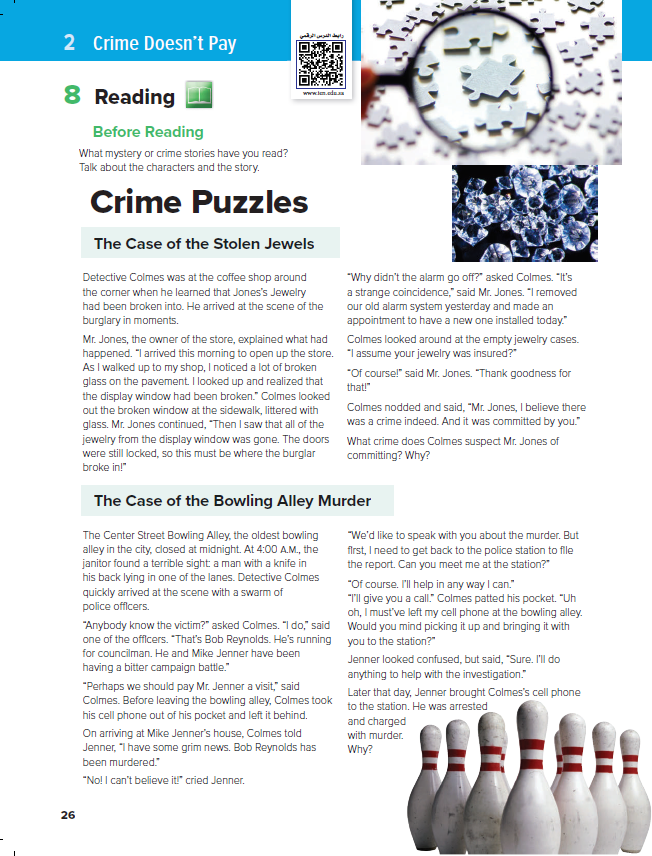 Tell ma about mystery or crime story 
read or watched on TV?
Who is your favorite detective characters?
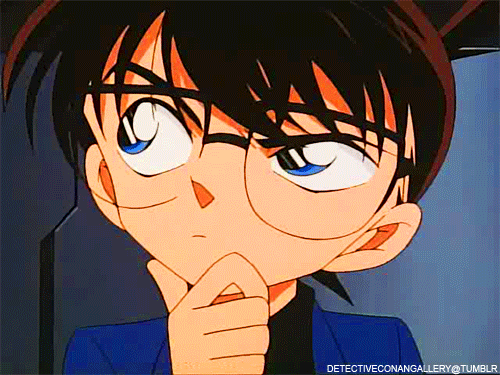 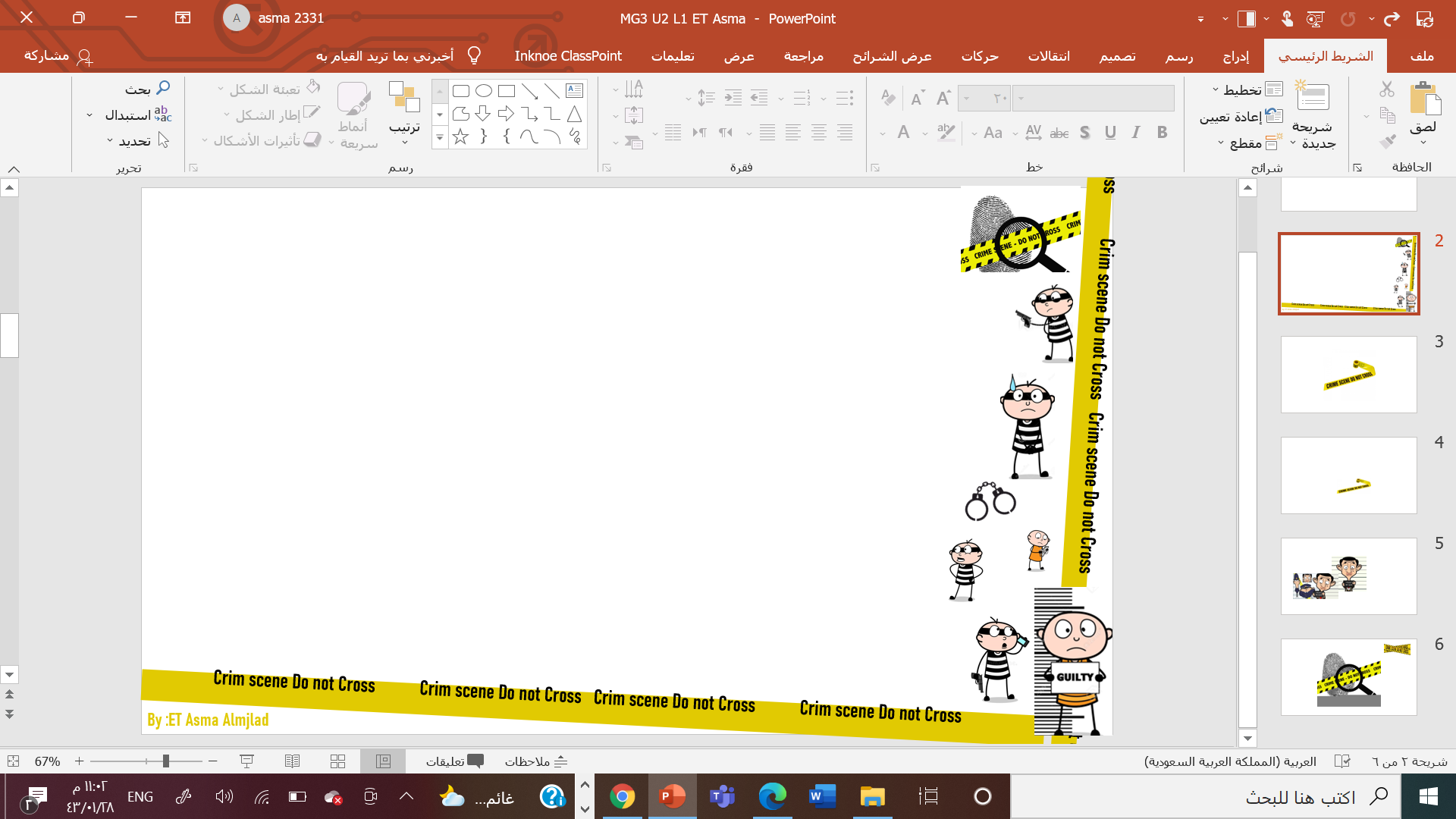 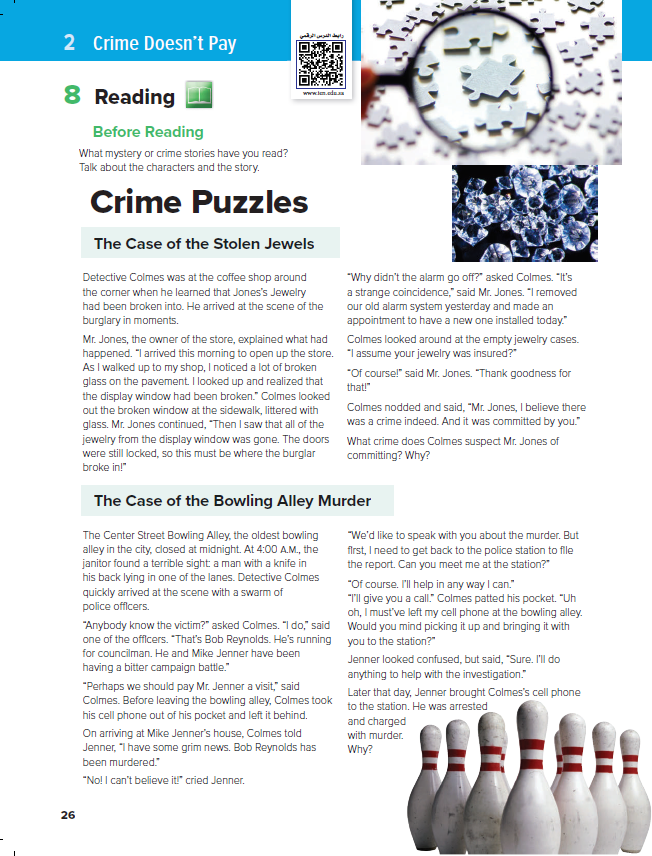 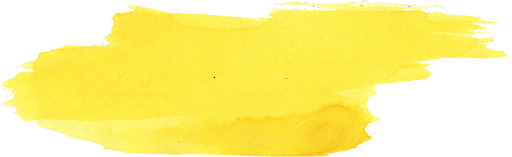 Listen
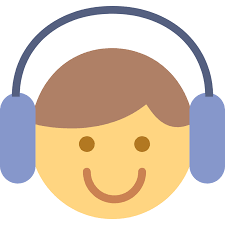 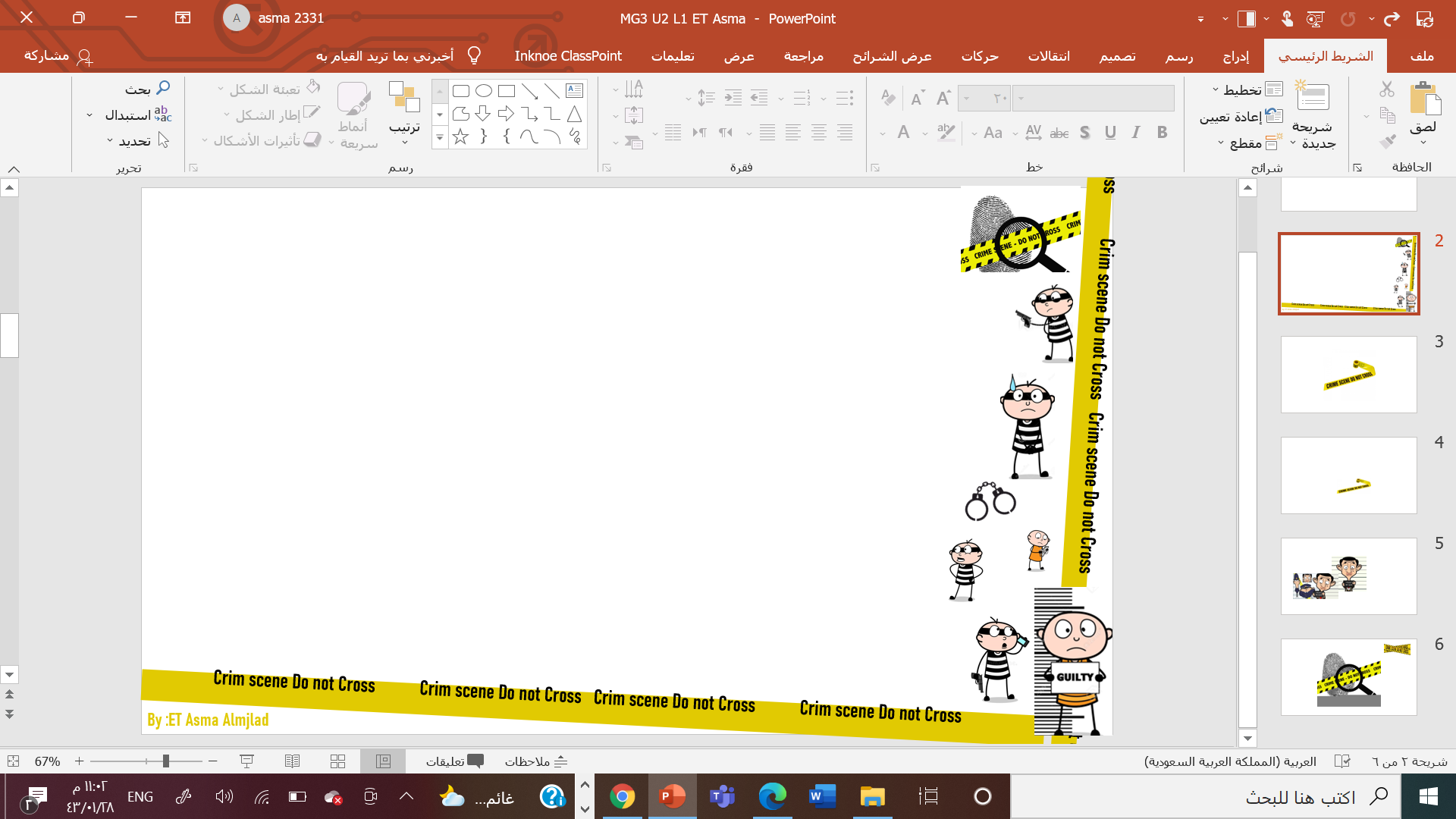 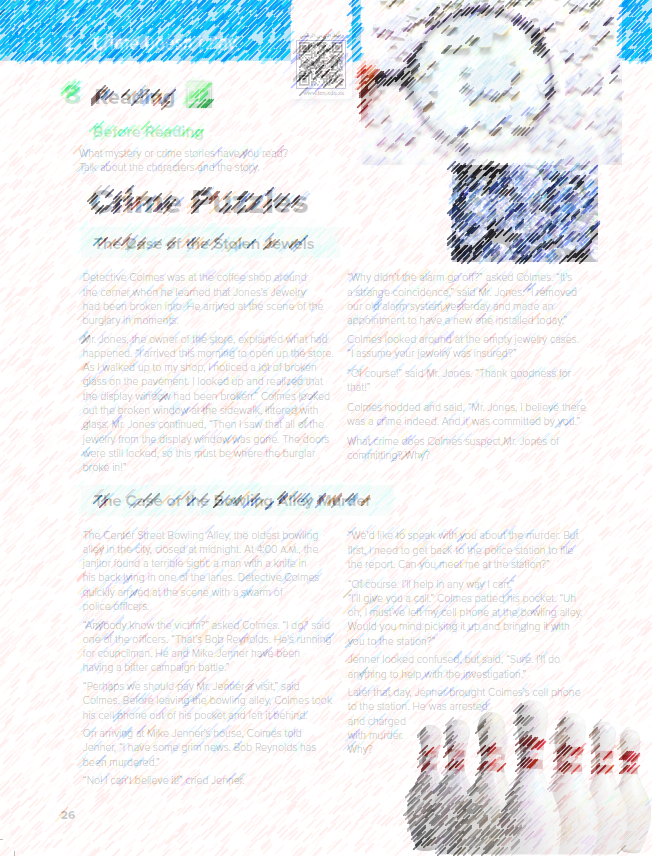 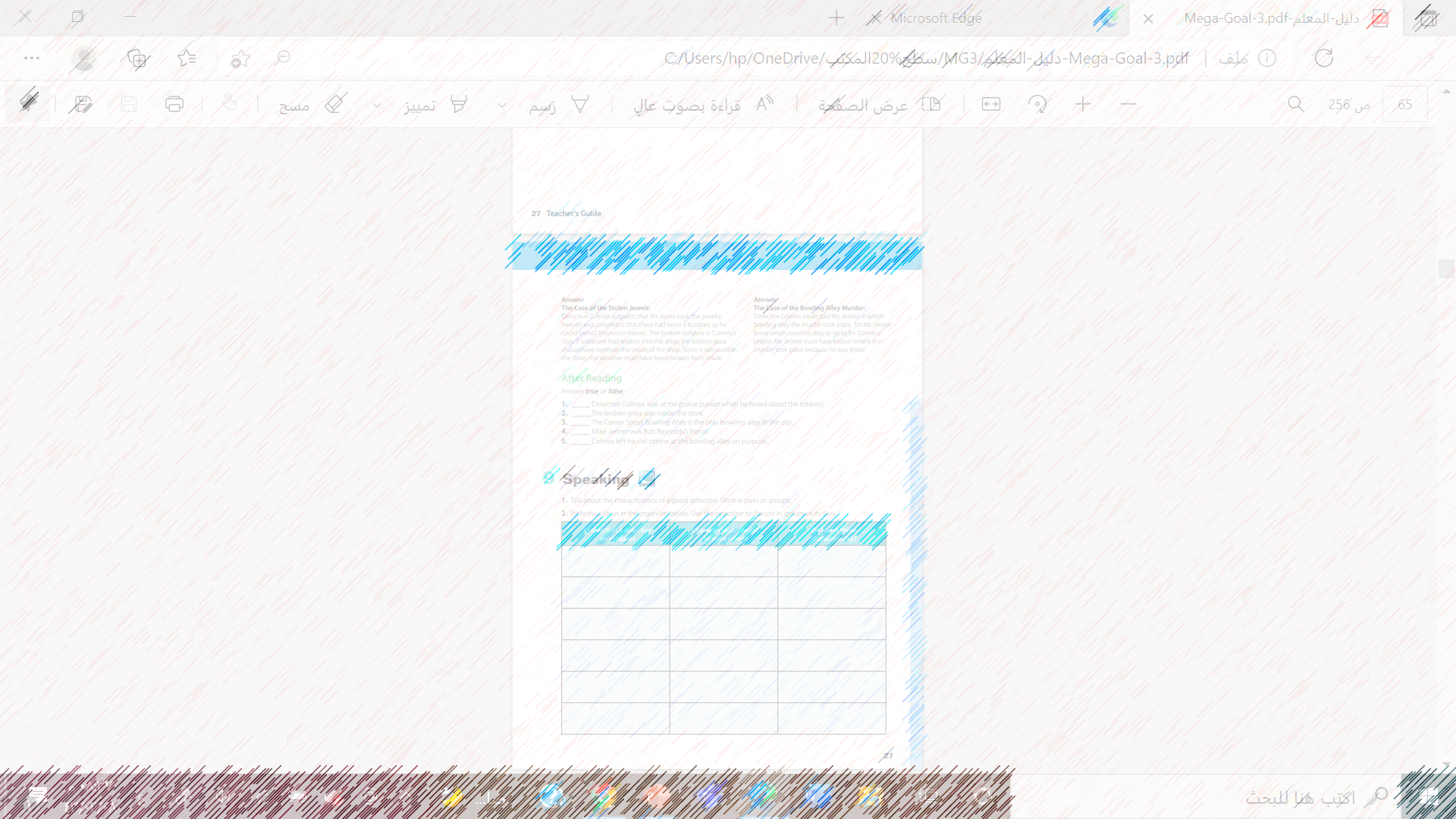 How many stories are there?
What is the first story about?
What is the second story about?
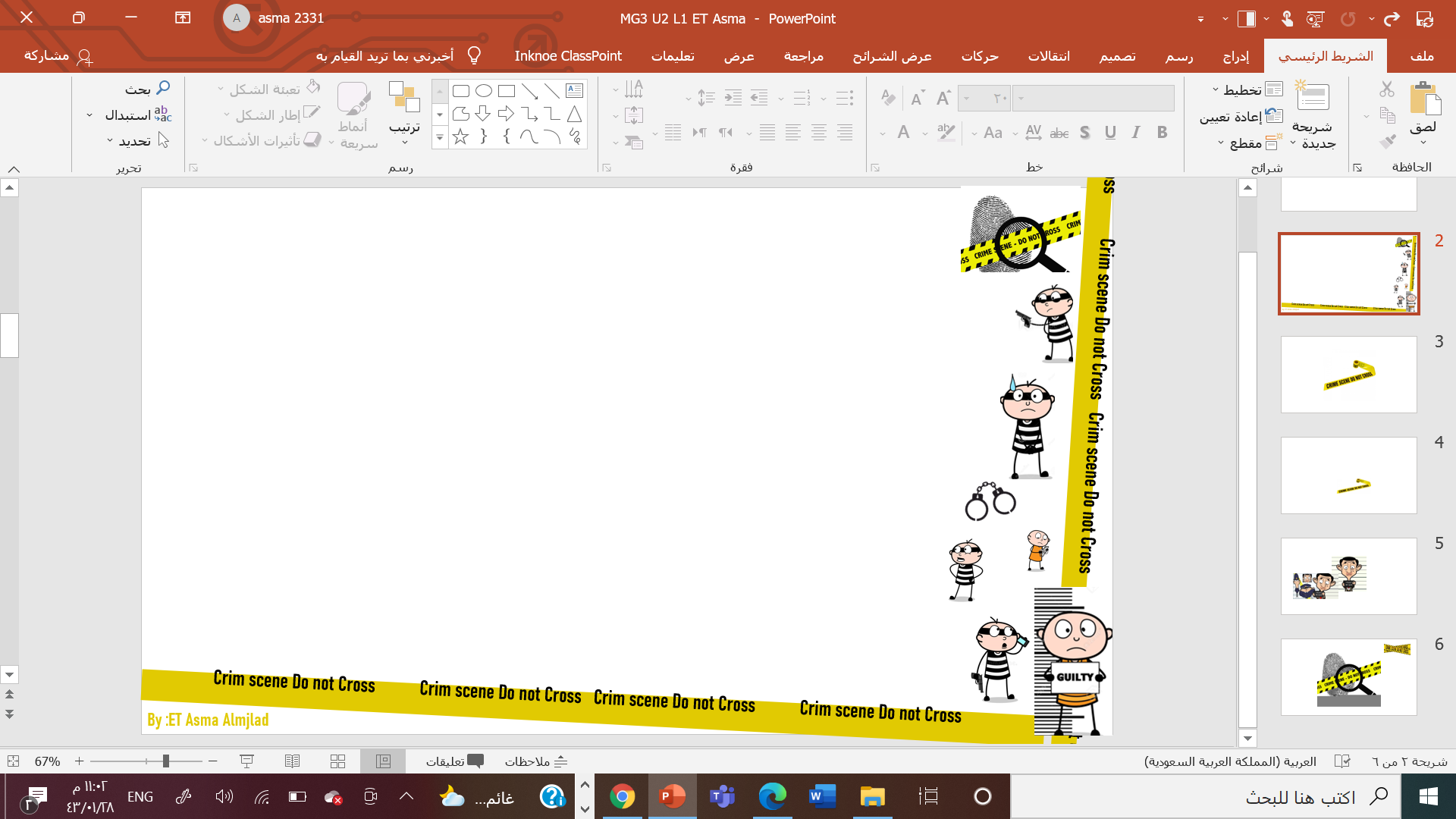 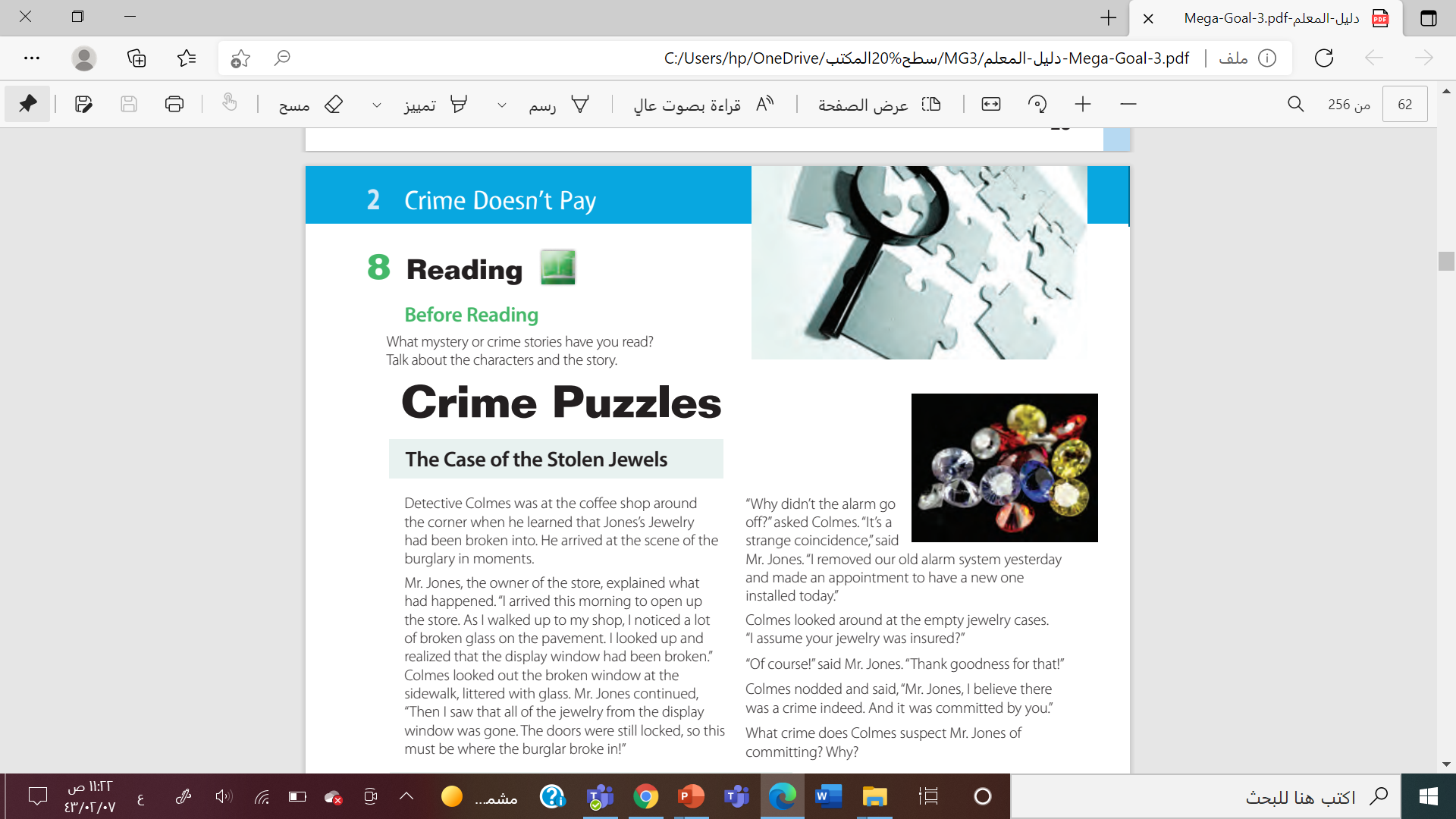 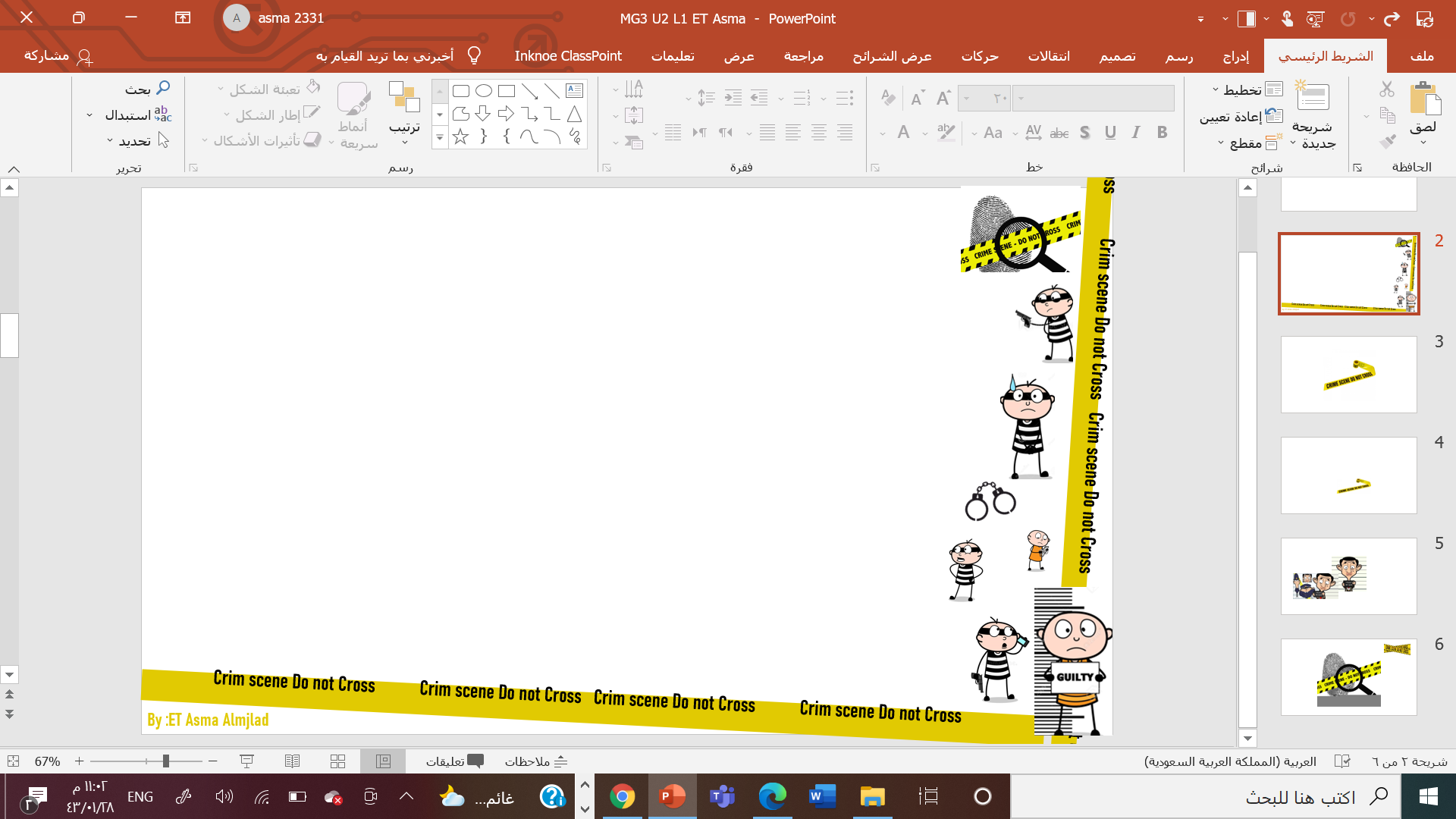 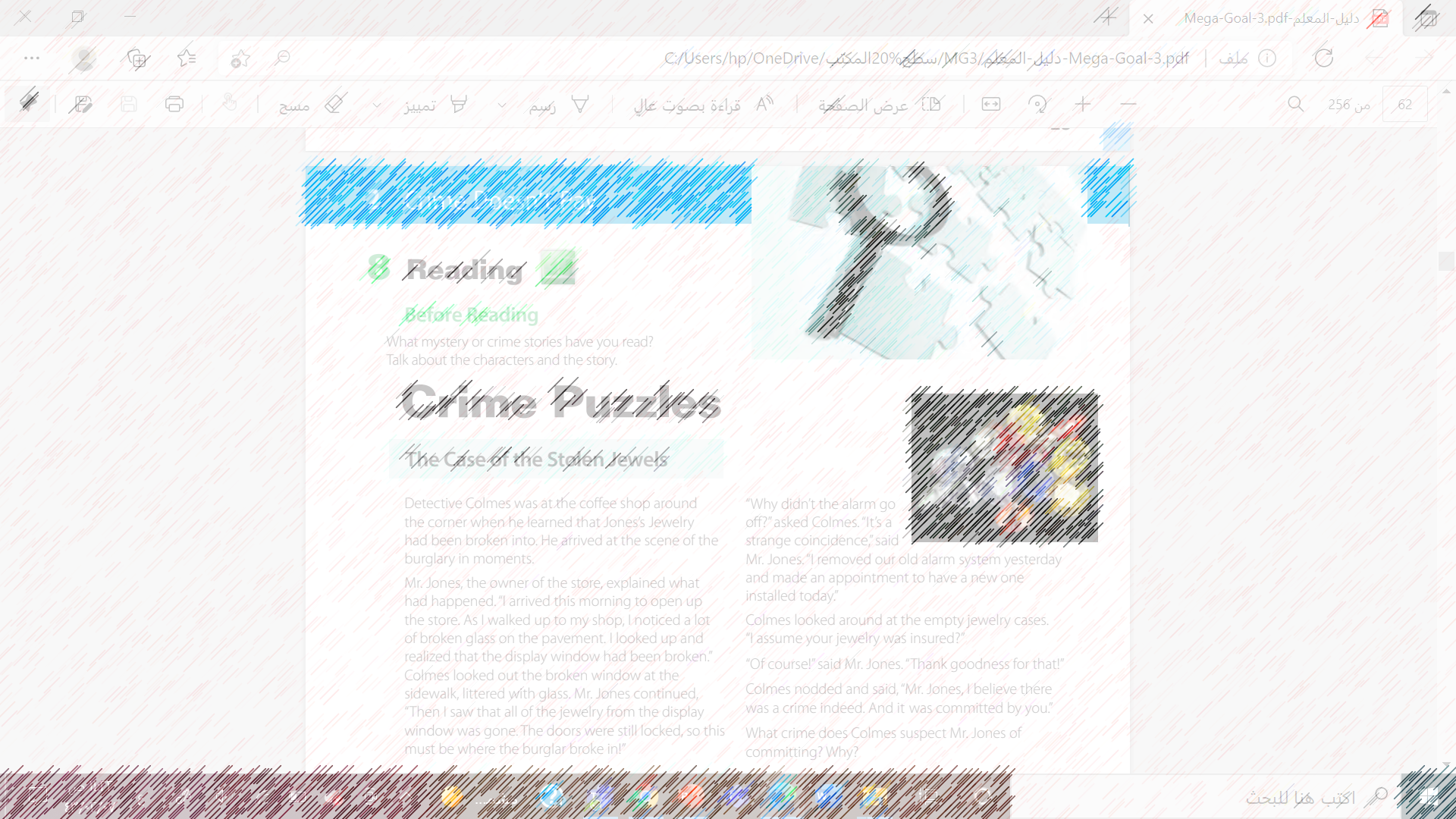 What is the detective’s name?
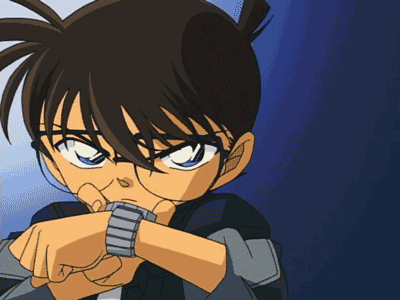 Who is the Jewelry’s owner?
When is the Crime time?
Was the jewelry insured?
Why didn’t the alarm go ff?
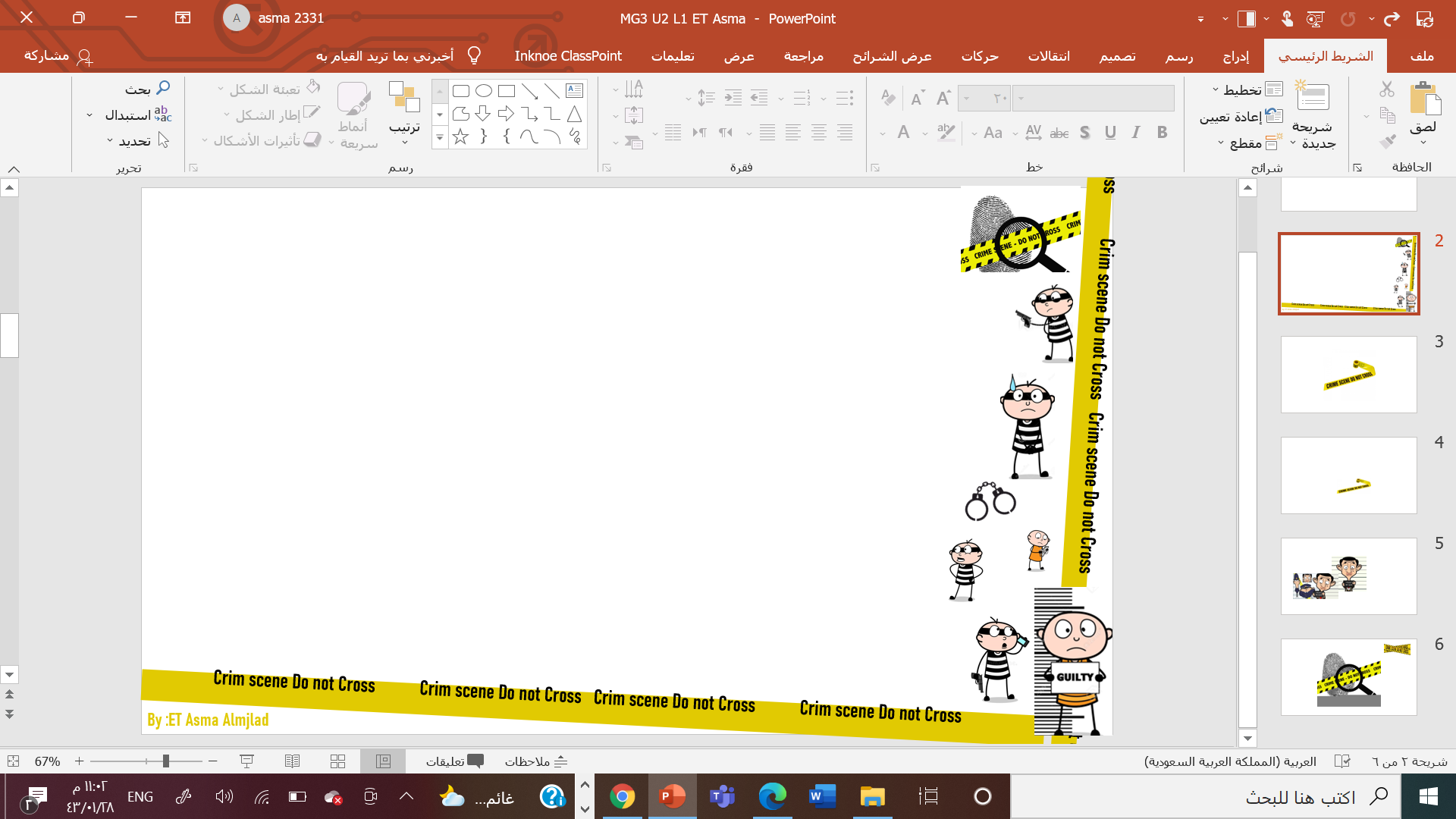 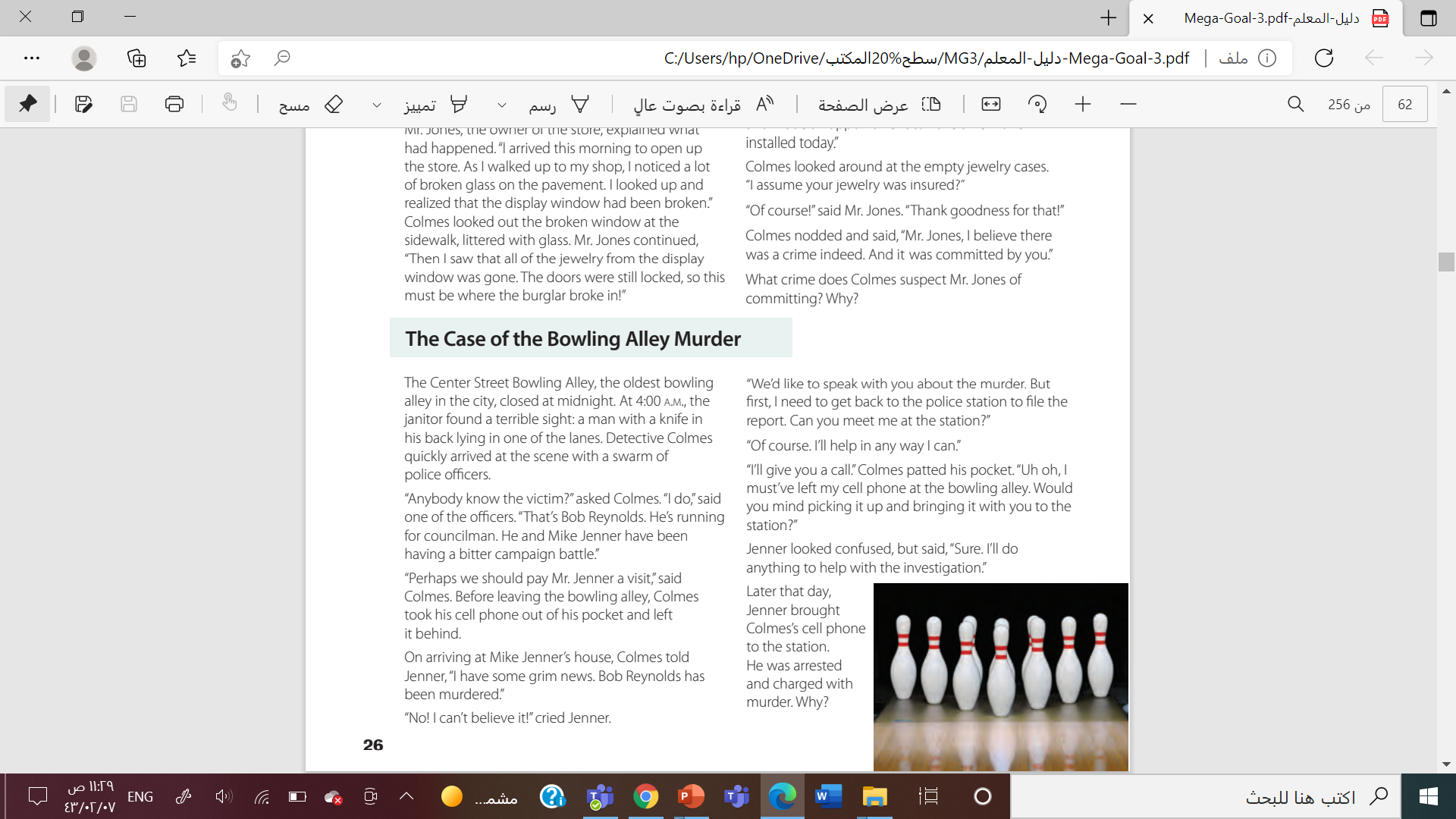 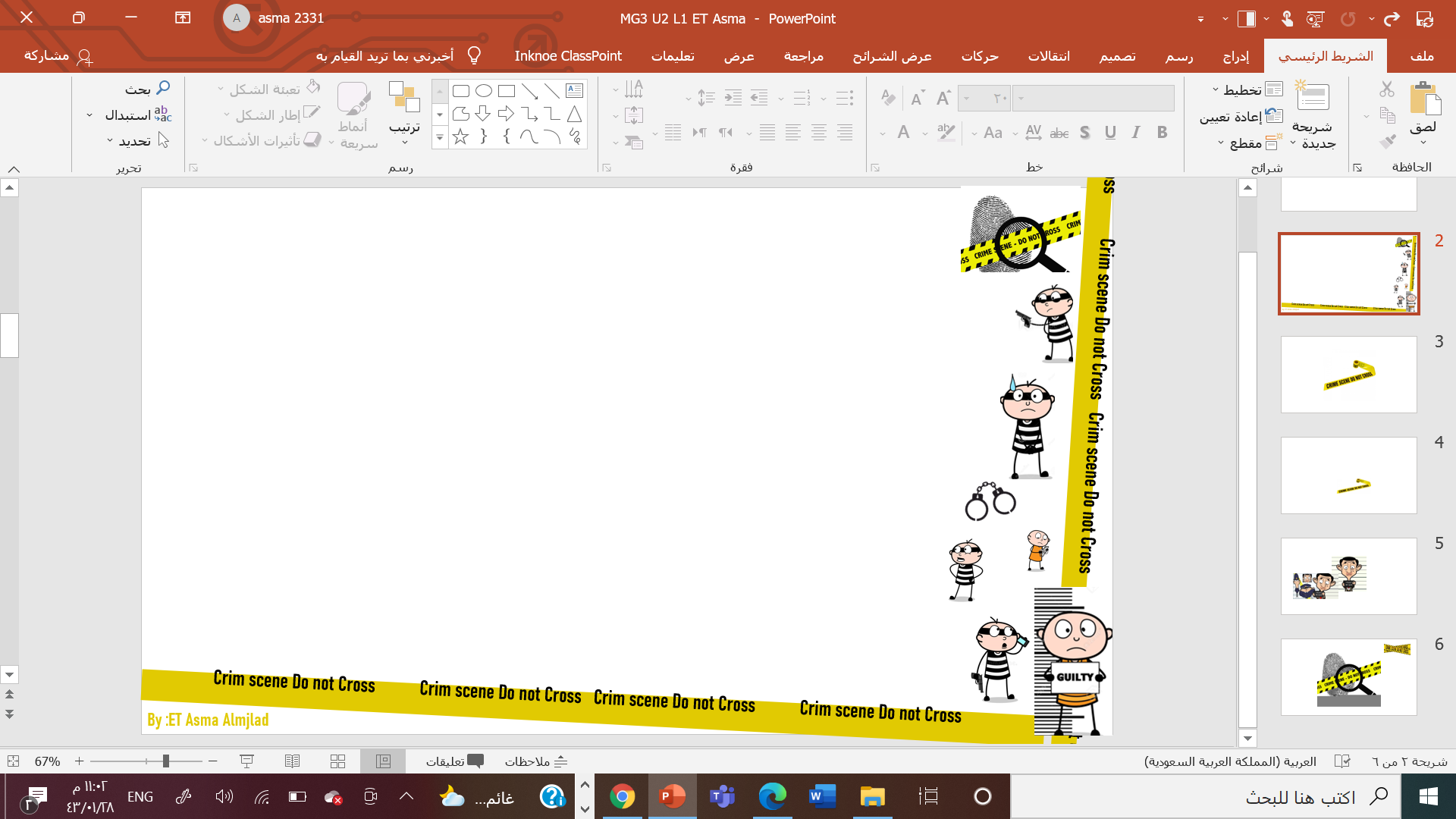 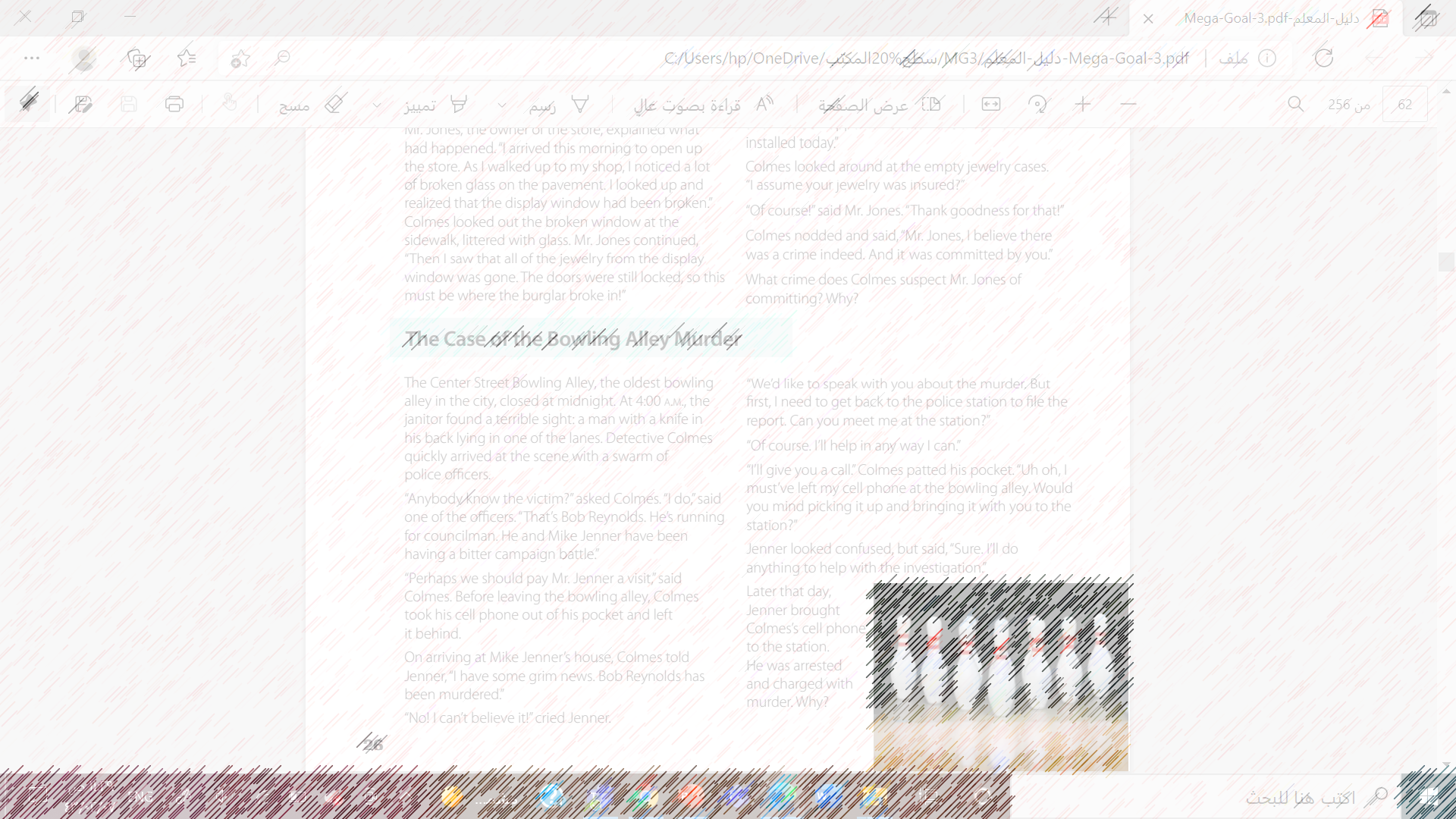 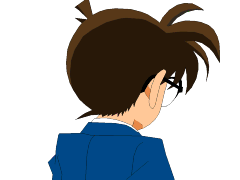 Where does the story take place ?
When is the Crime time ?
Who found the stabbed man?
What was the name of the stabbed man ?
What did detective Colmes leave behind in the bowling alley ?
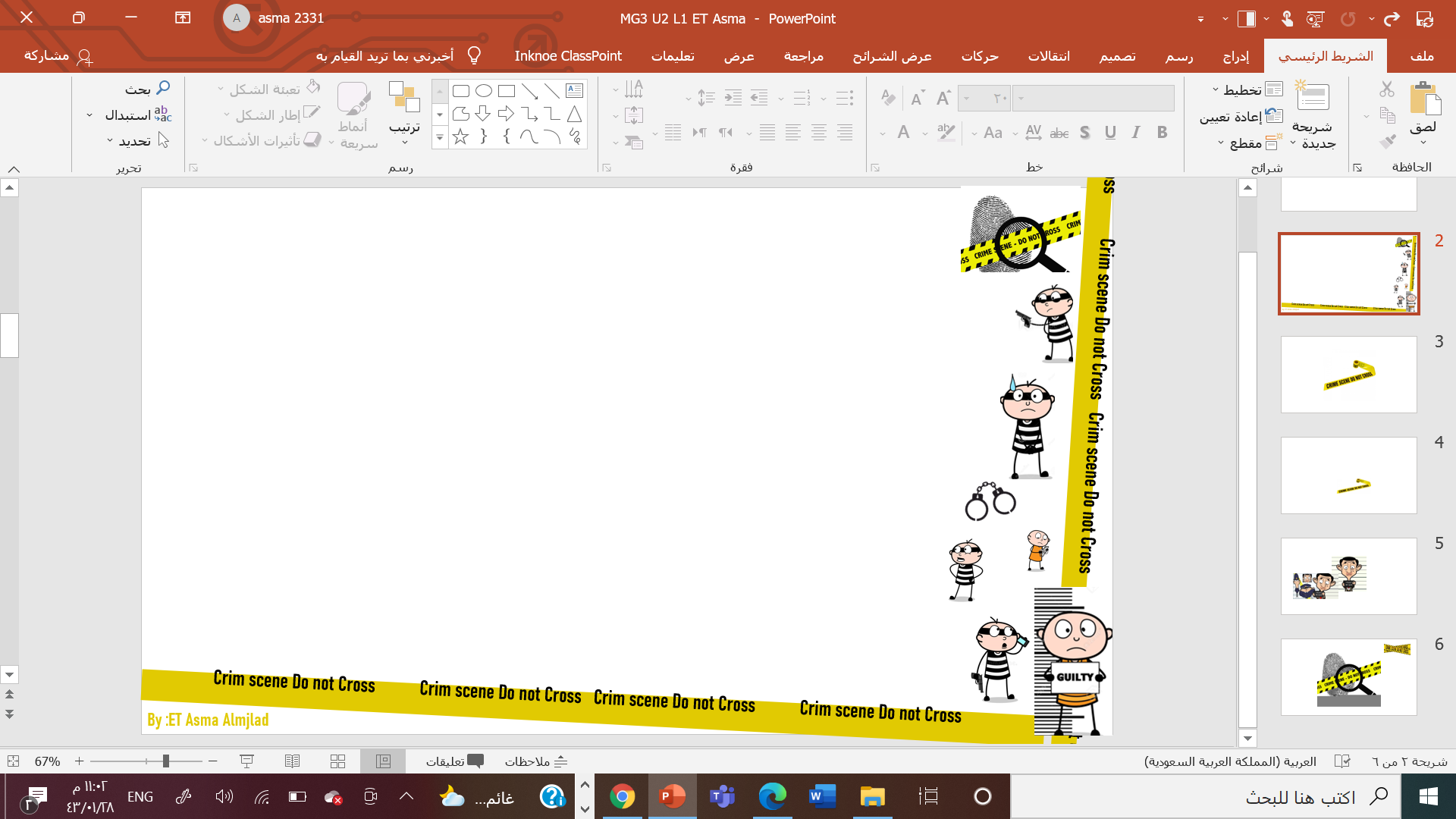 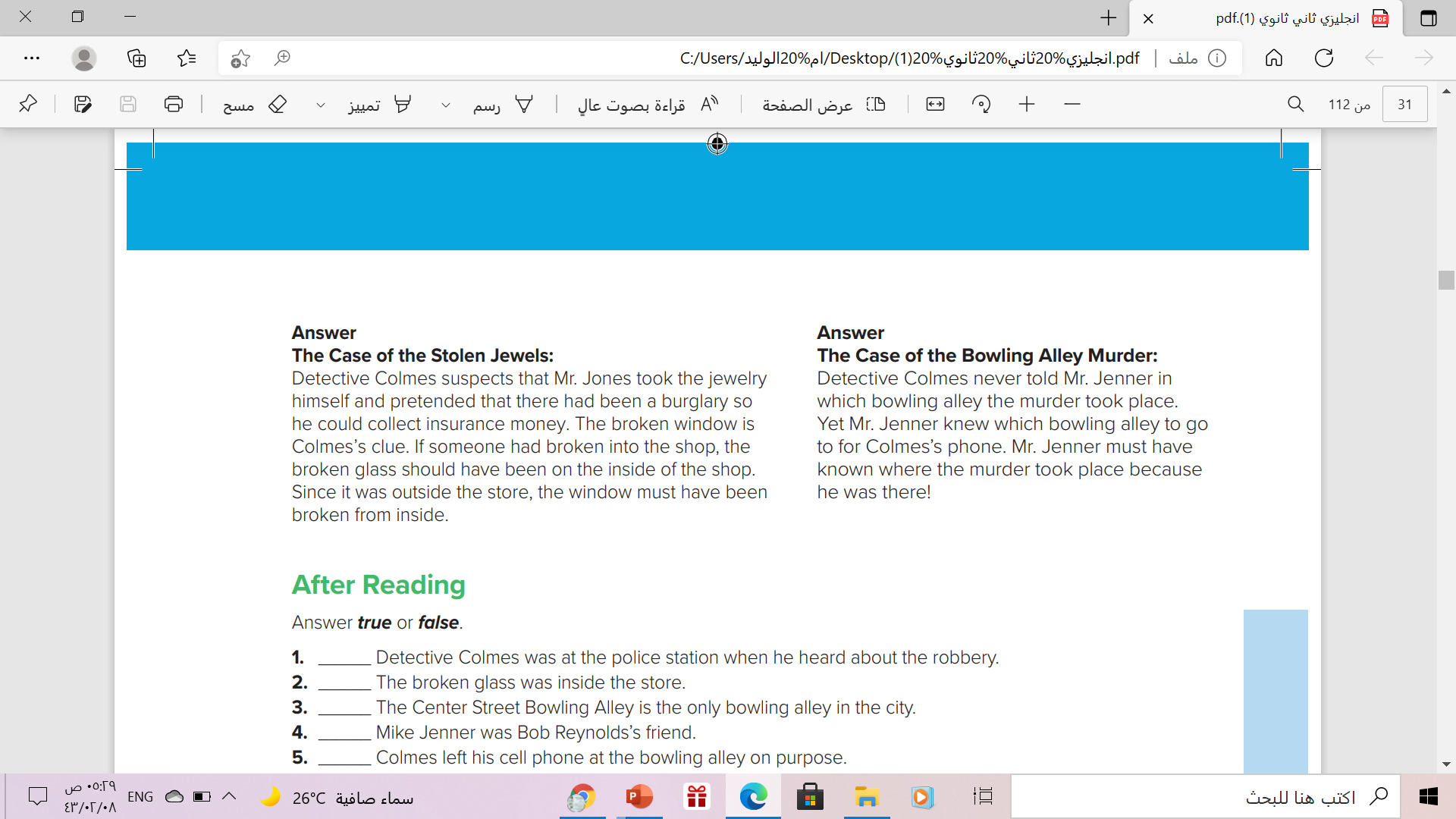 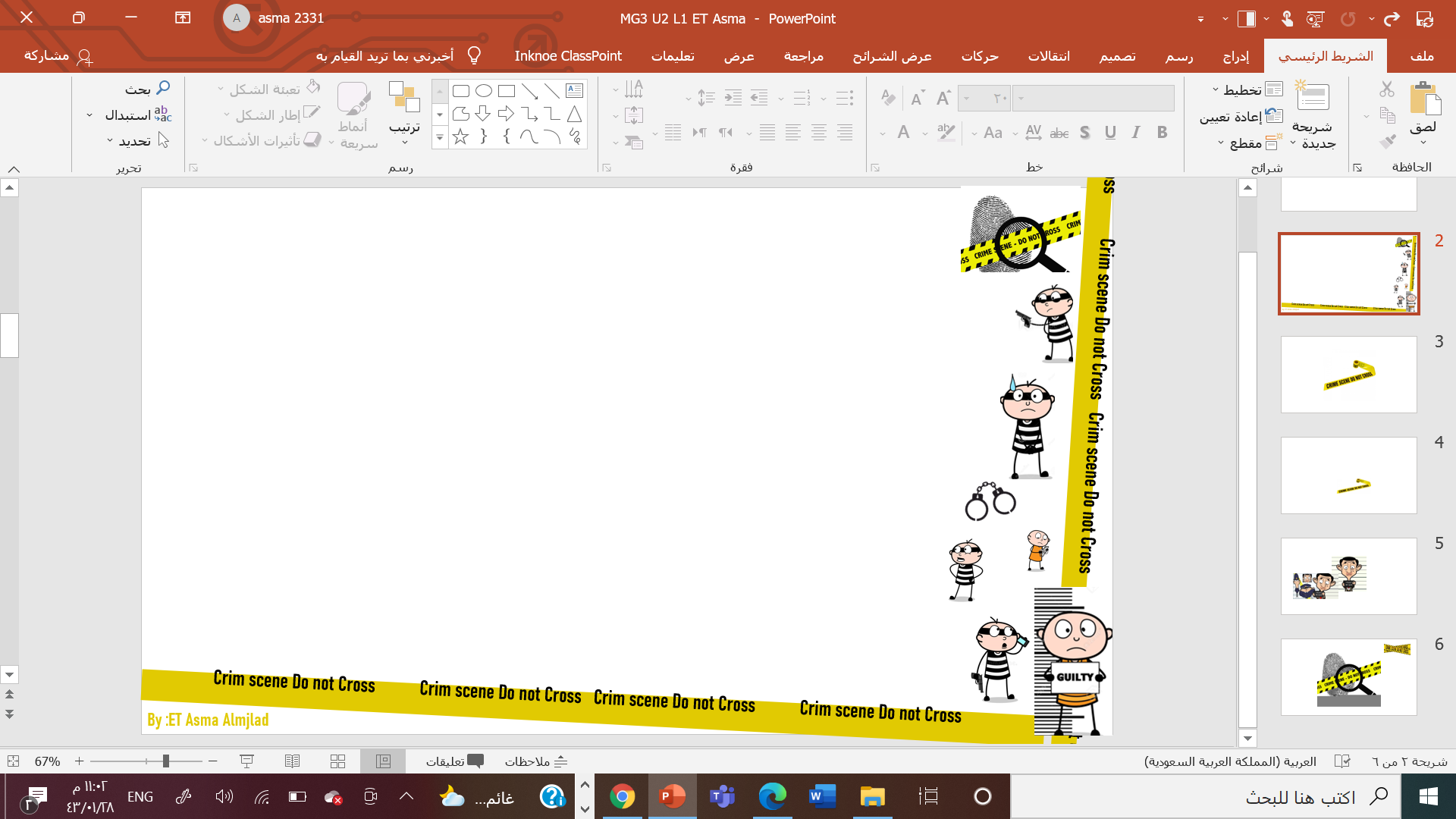 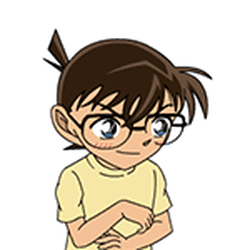 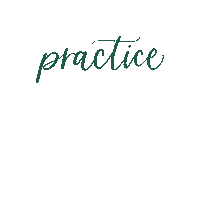 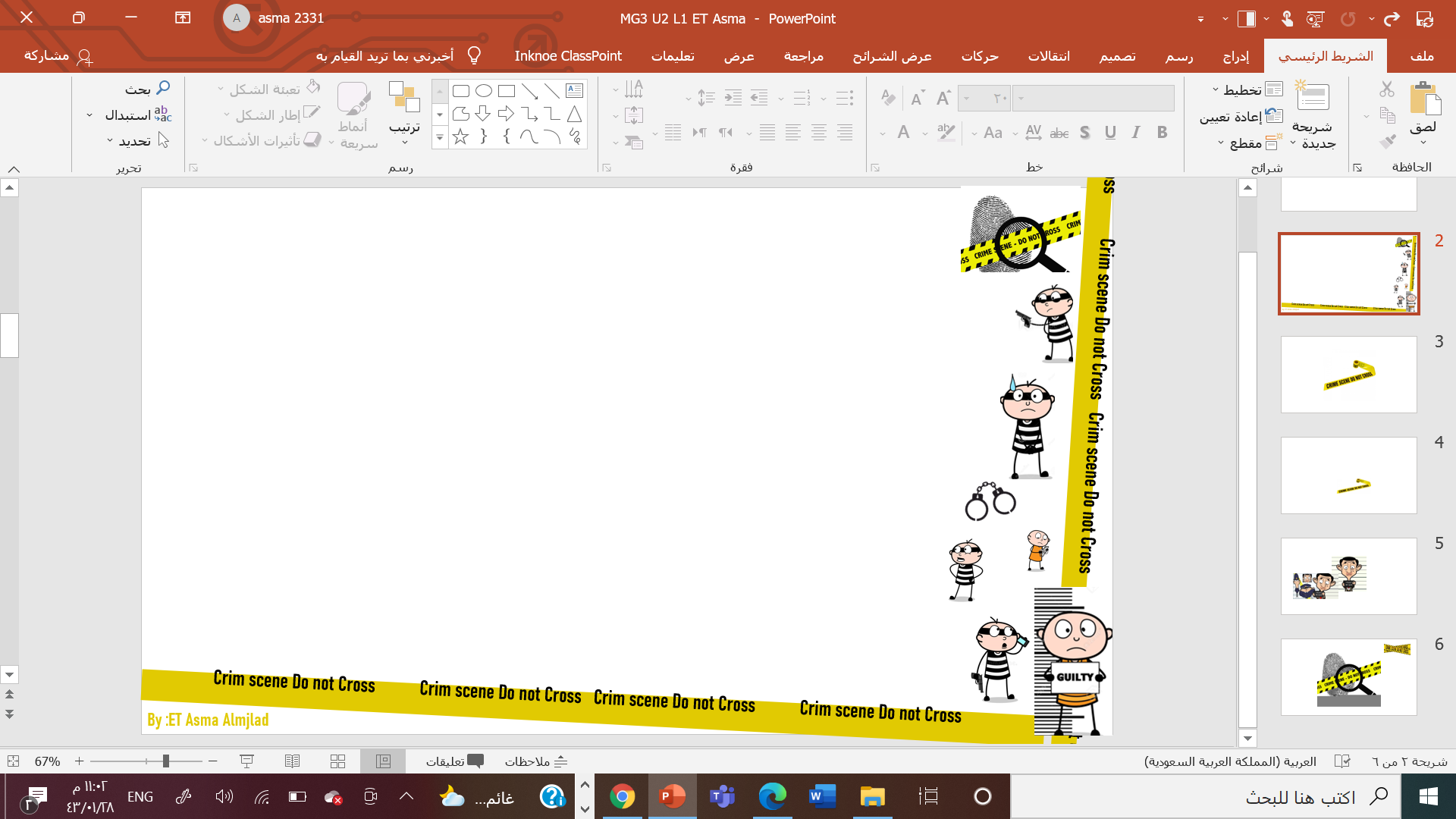 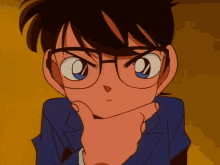 moved the head up and down to agree  ..
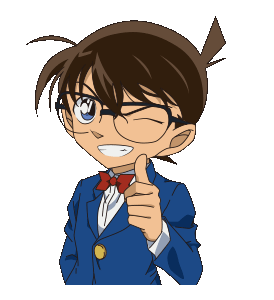 Nodded
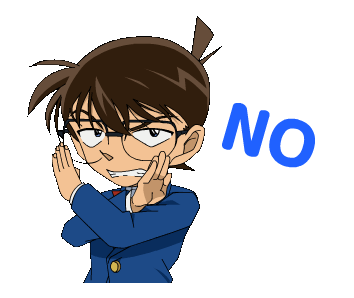 Nabbed
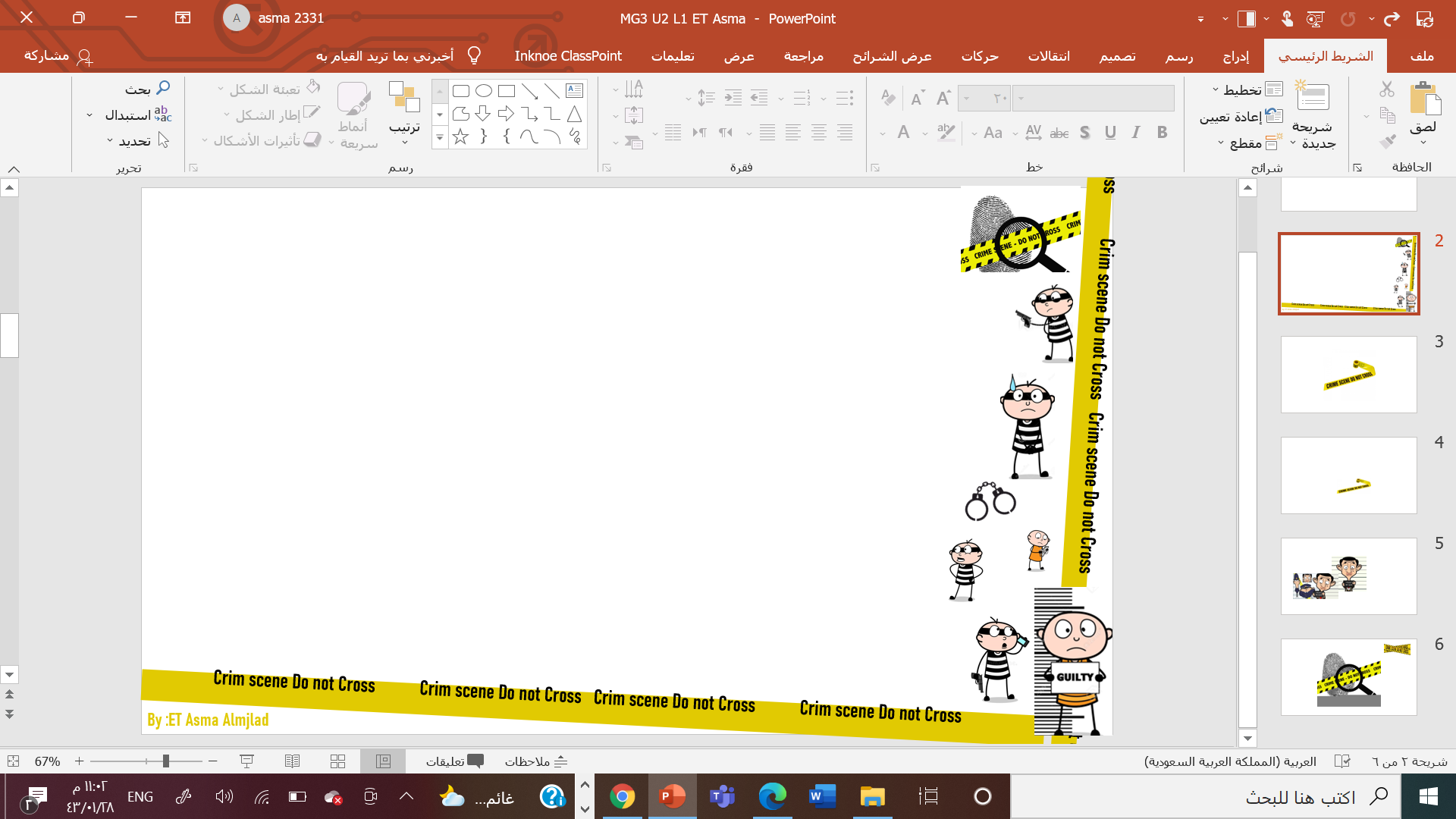 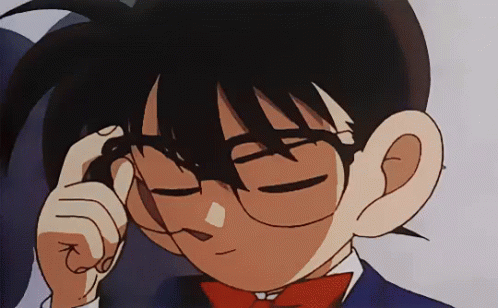 a large number of something
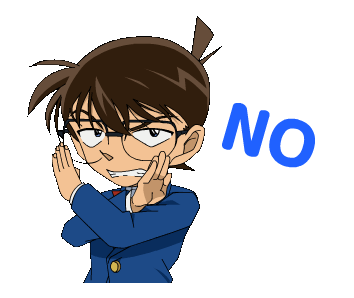 A storm
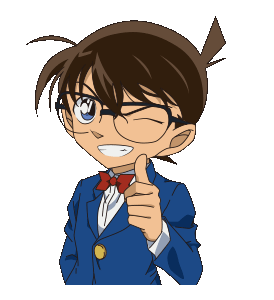 A swarm
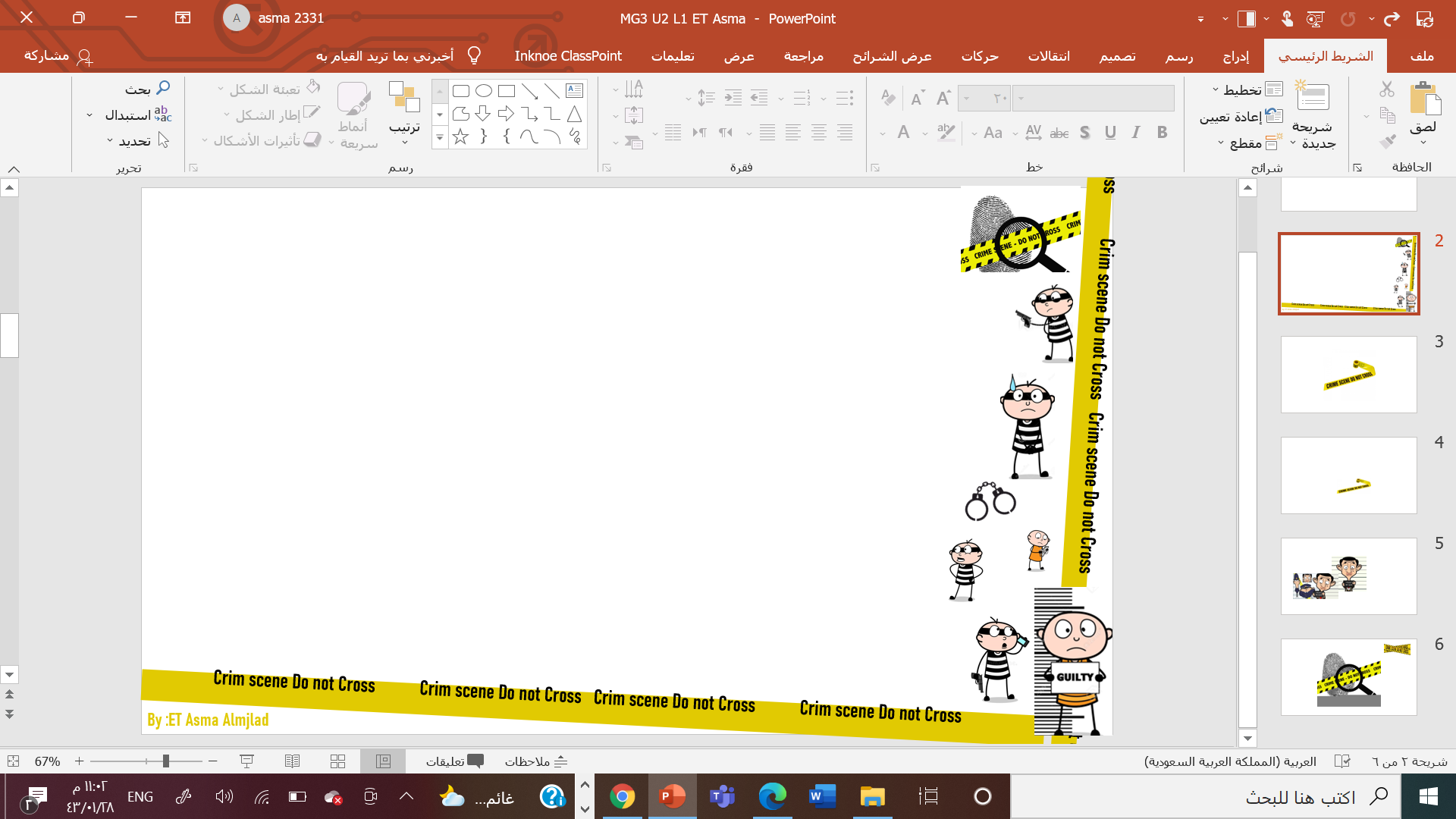 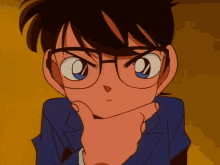 full of angry, unhappy feelings
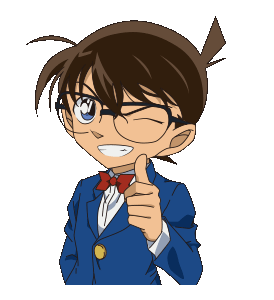 bitter
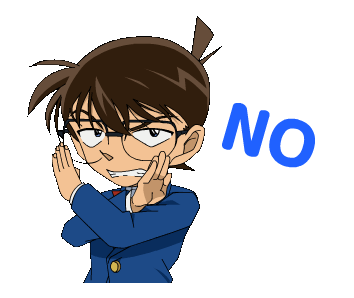 litter
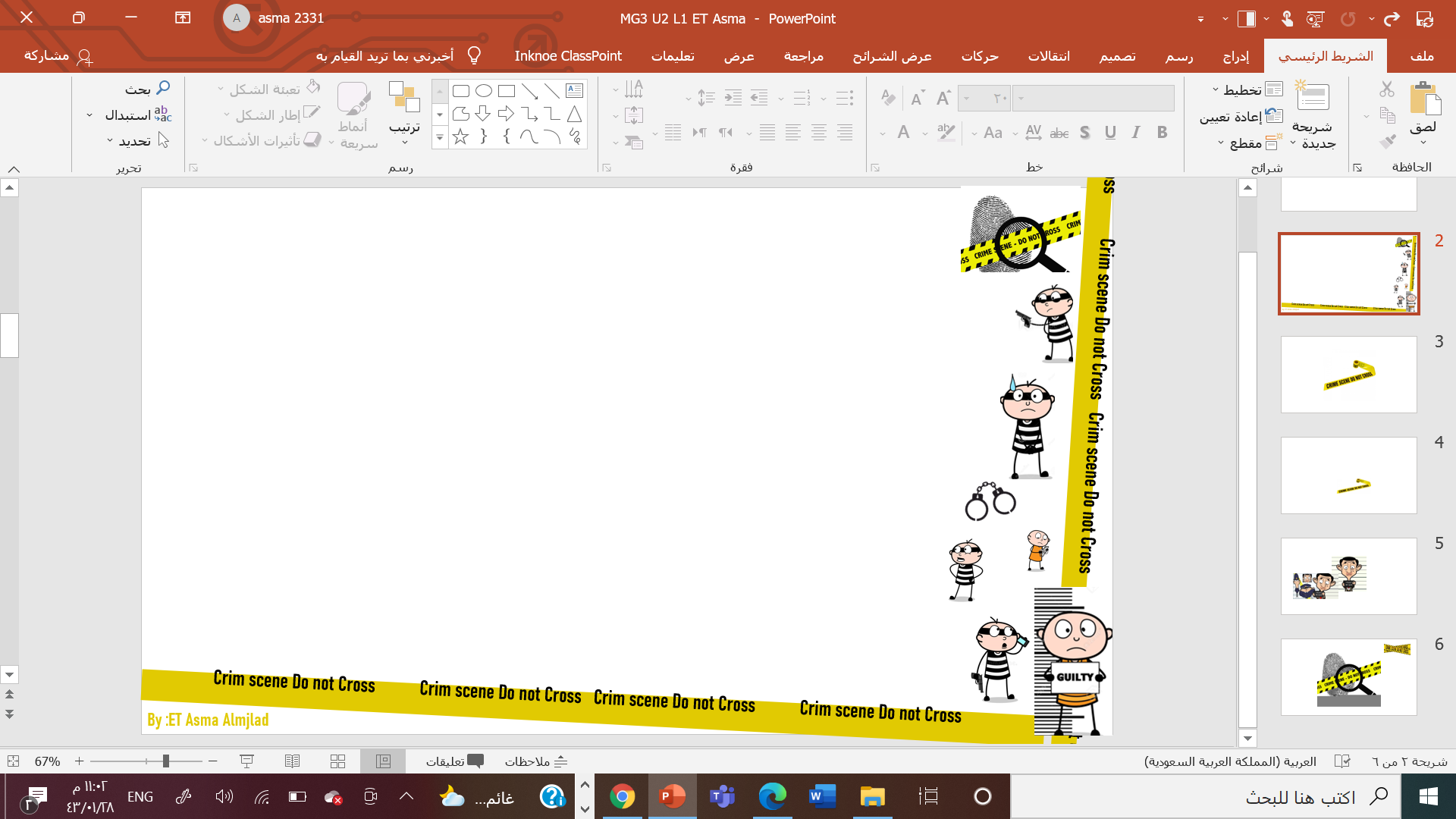 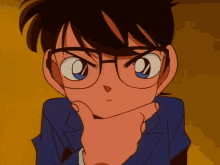 touch quickly with the flat part of the hand
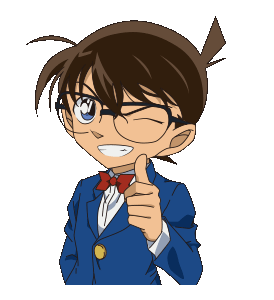 pat
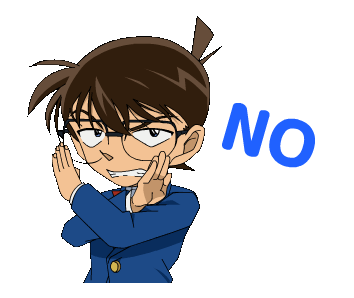 Bat
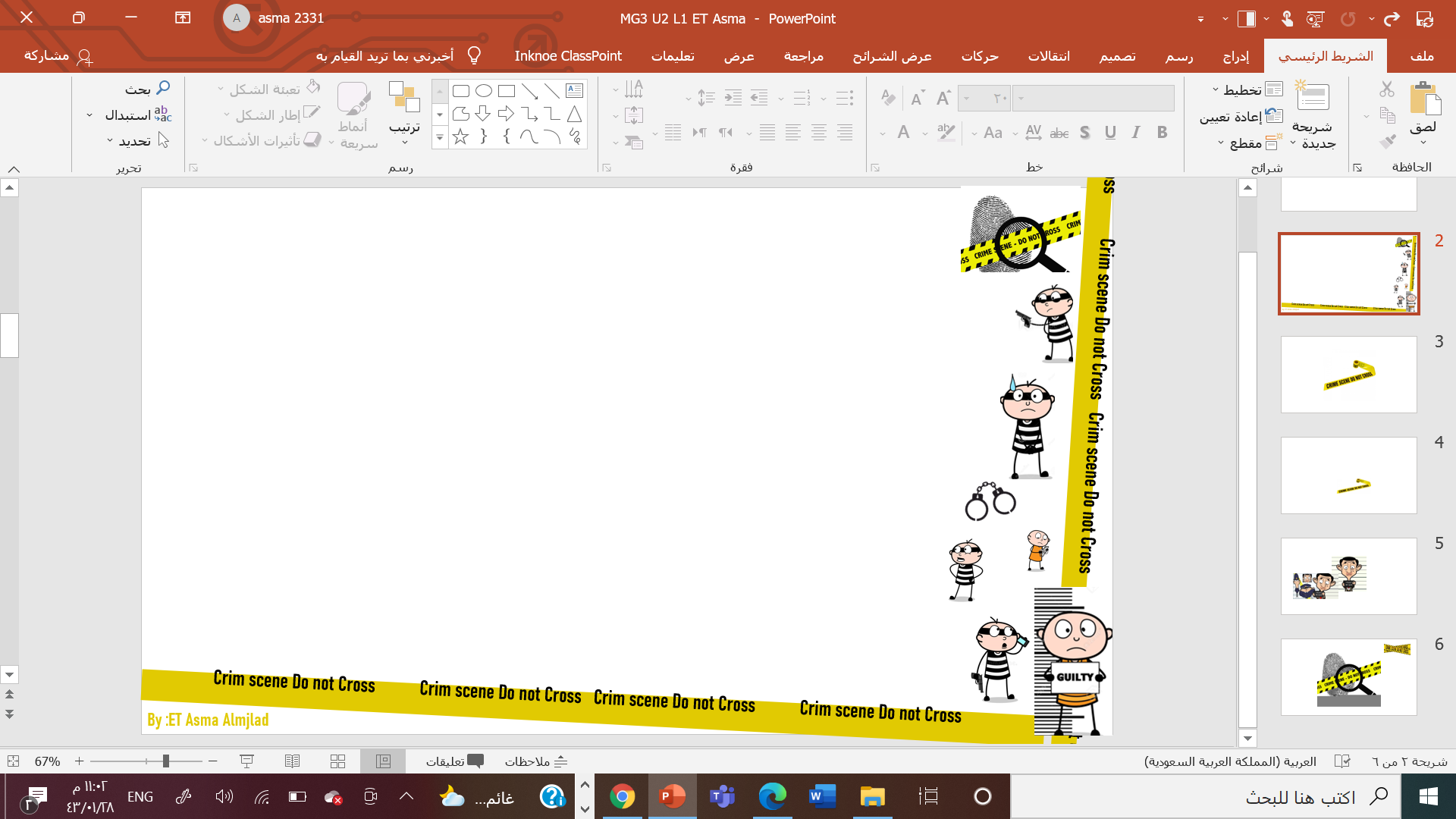 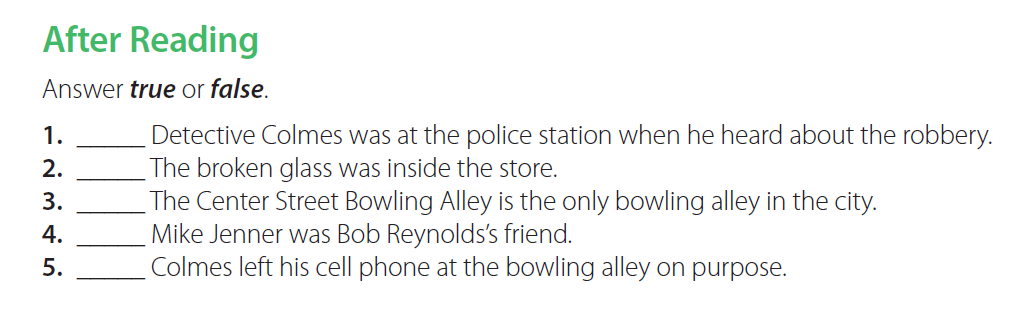 false
false
false
false
true
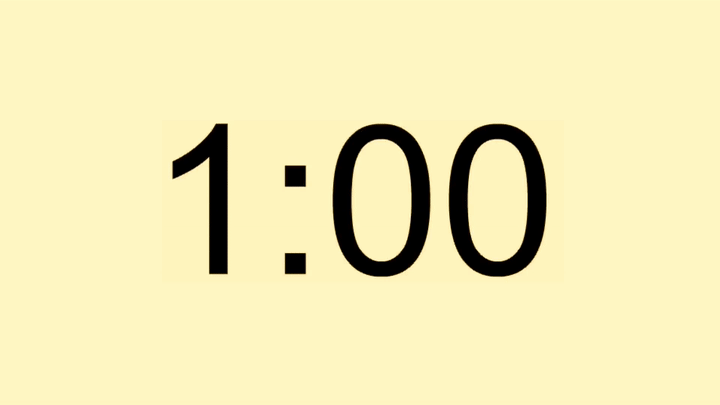 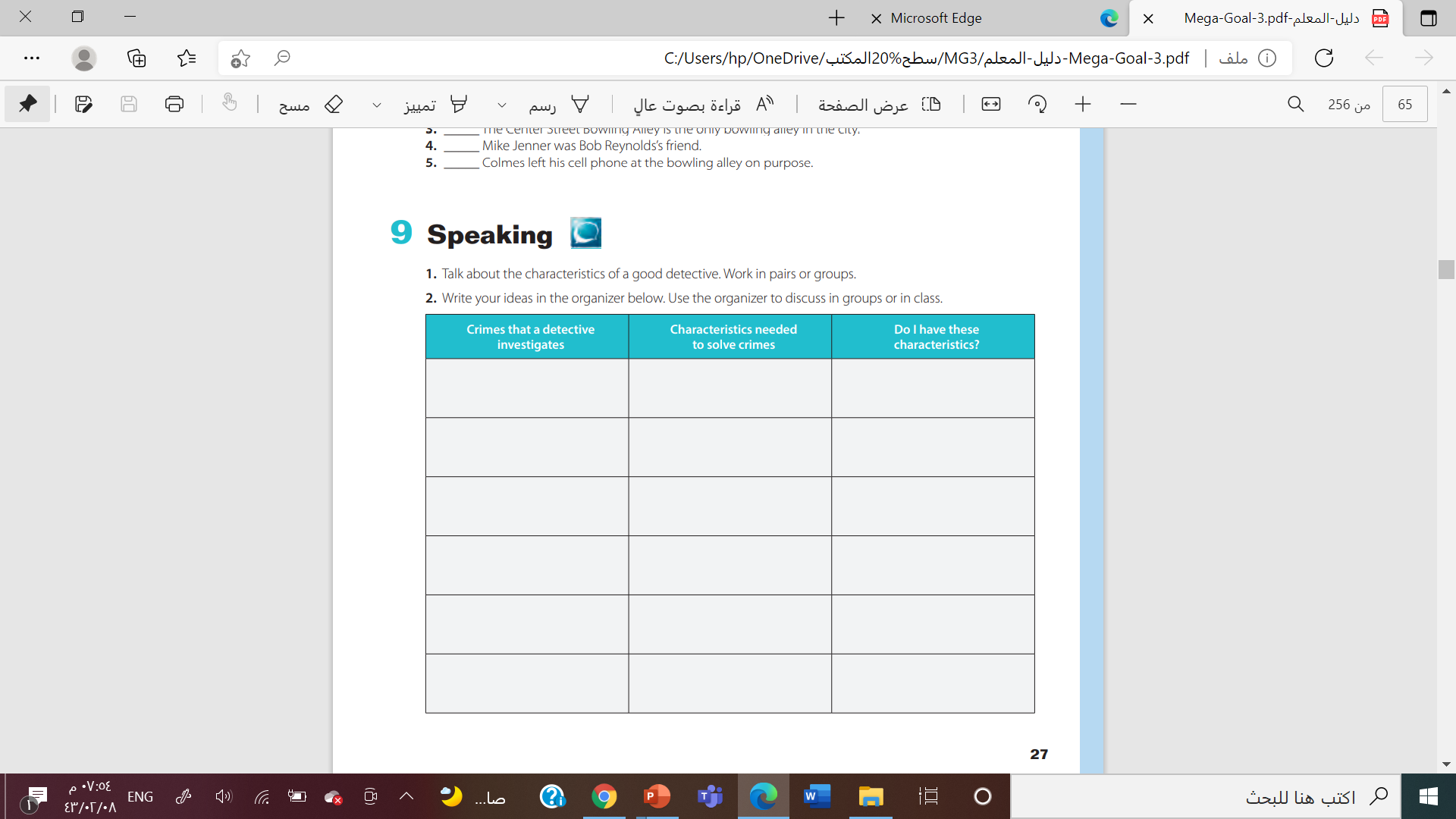 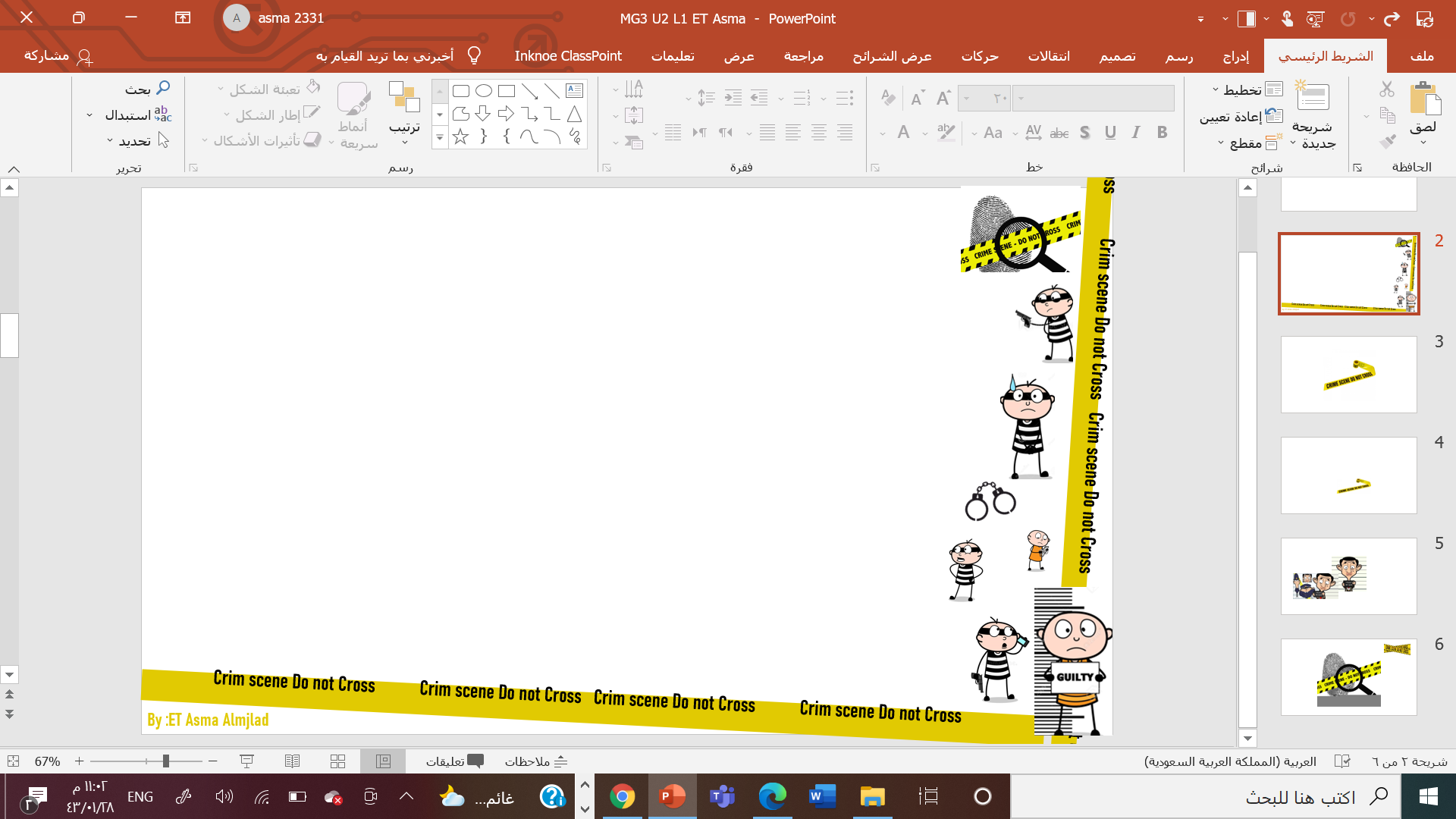 robbery
Take photographs at crime scenes
Analyze information
burglary
Attention to detail
Murder
Patience
kidnapping
Critical thinking
blackmail
shoplifting
Communication skills
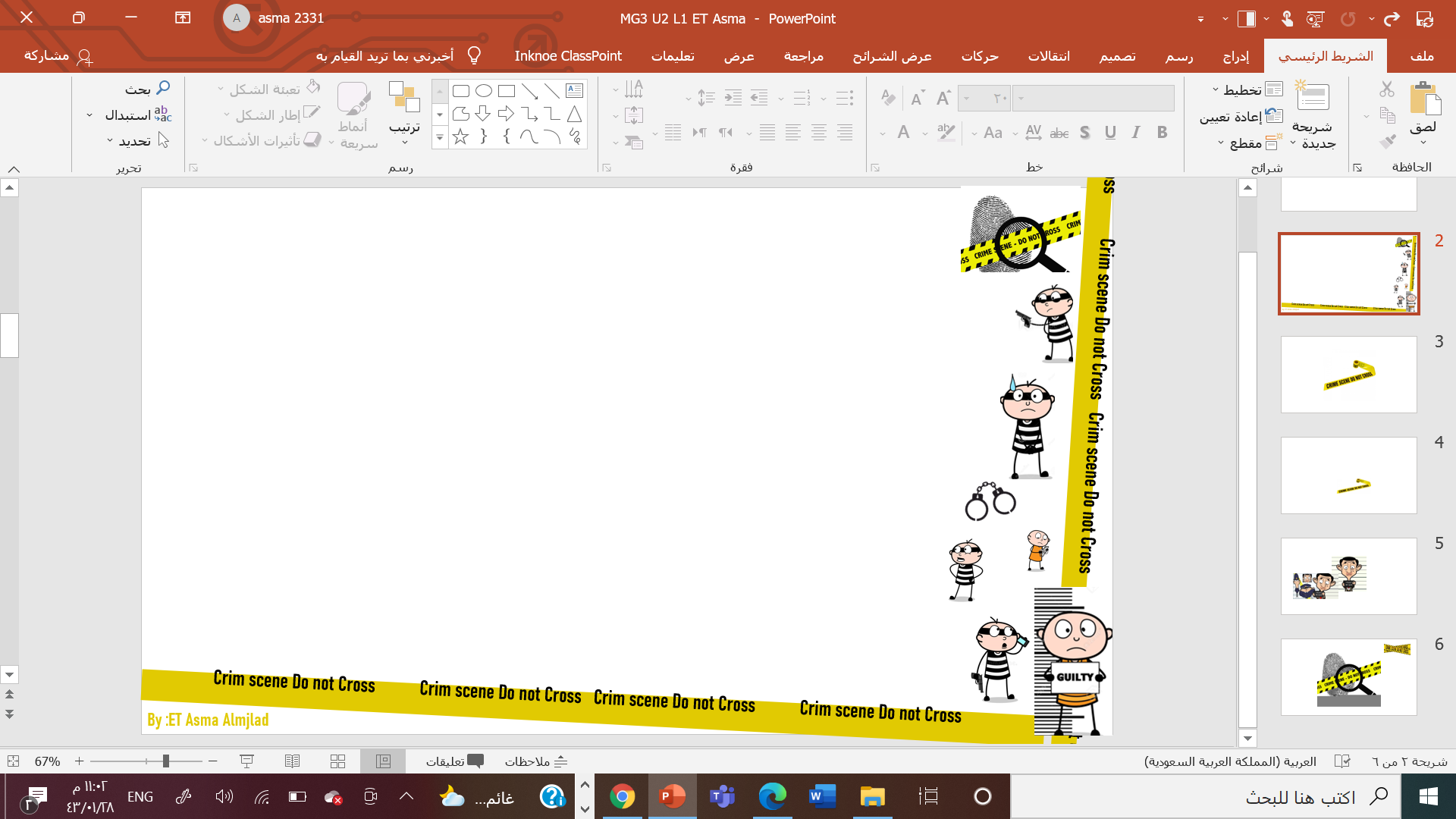 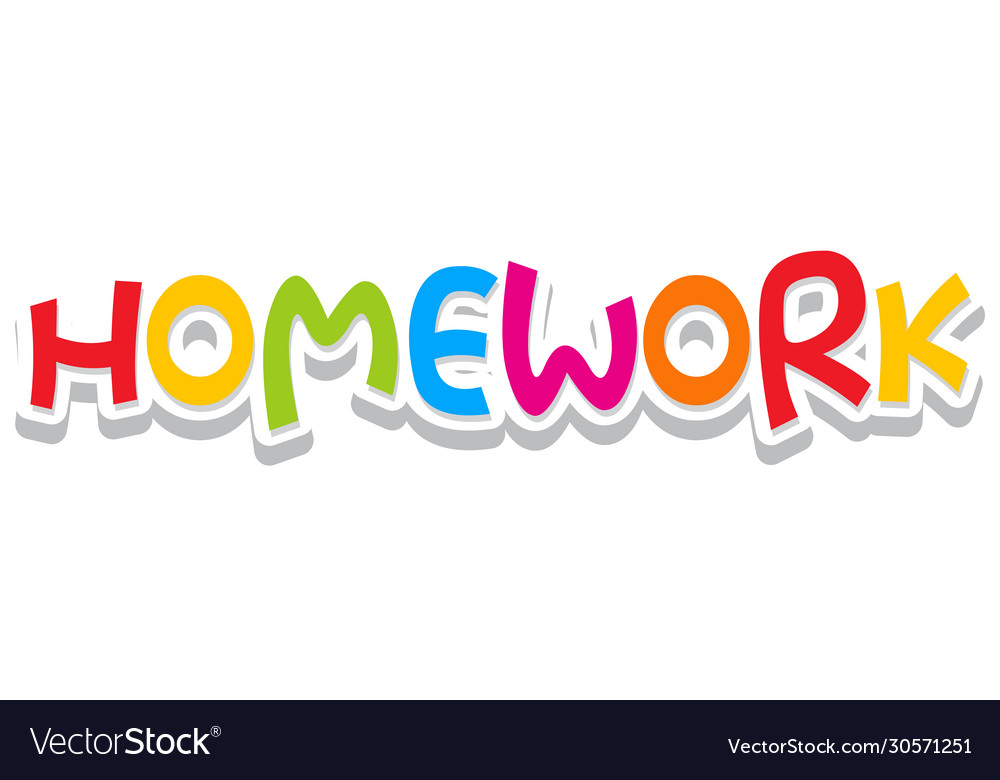 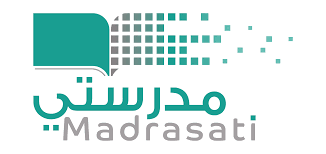 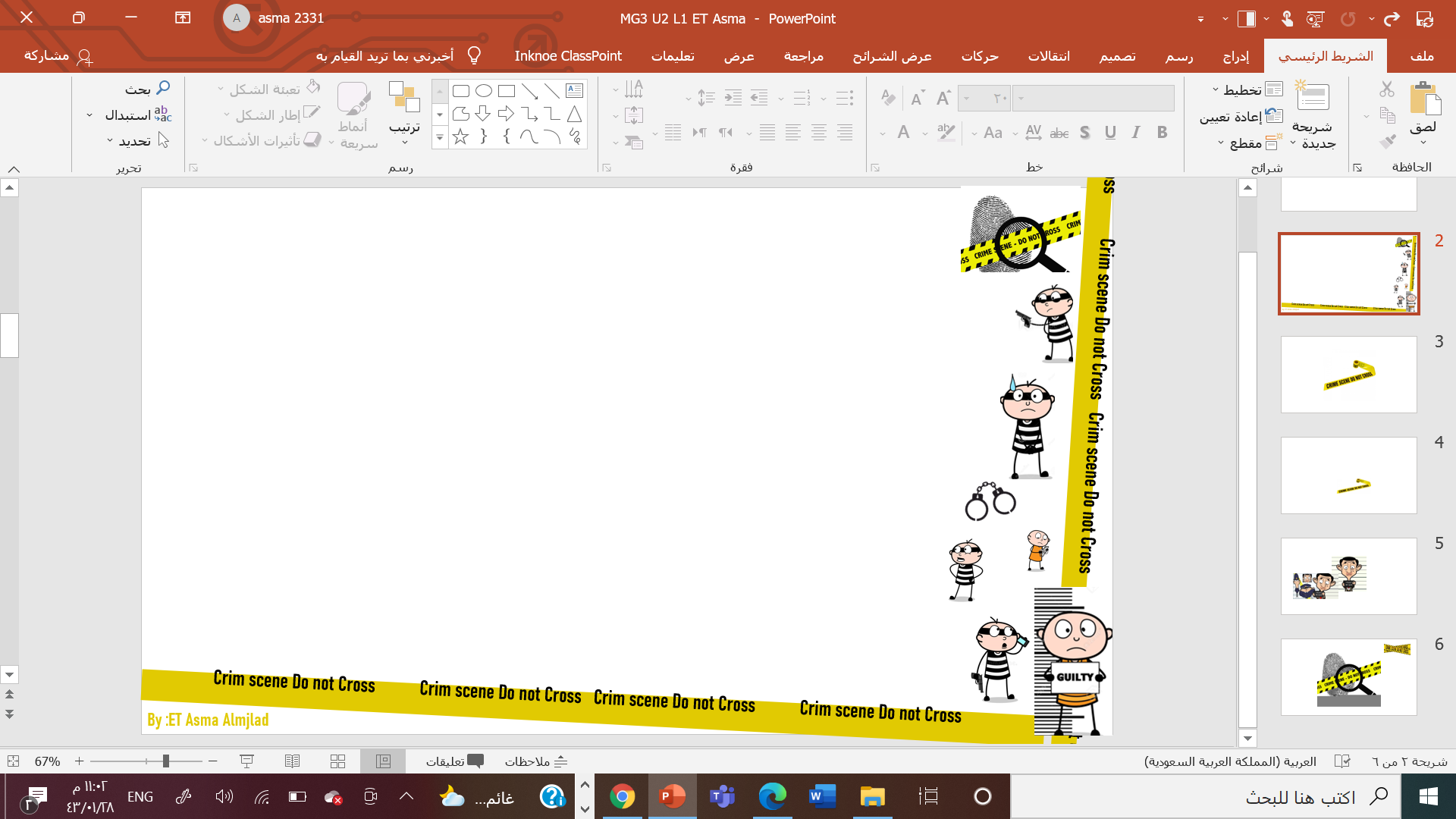 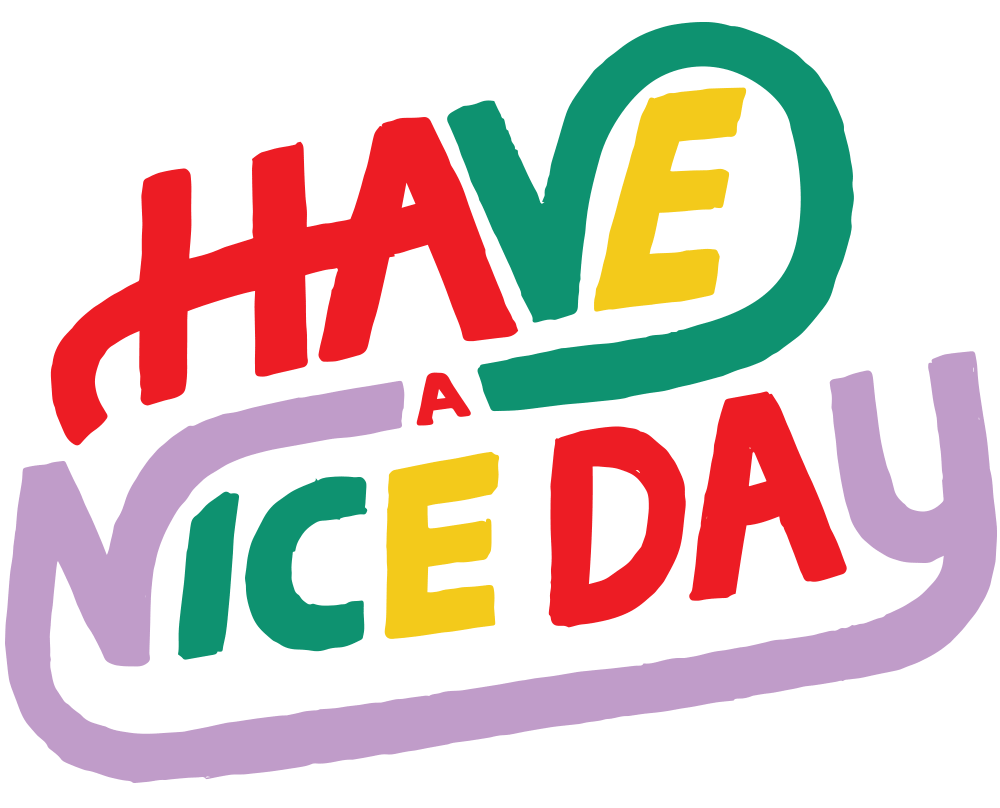